Проект 2 «А» класса
«Покормите птиц зимой»
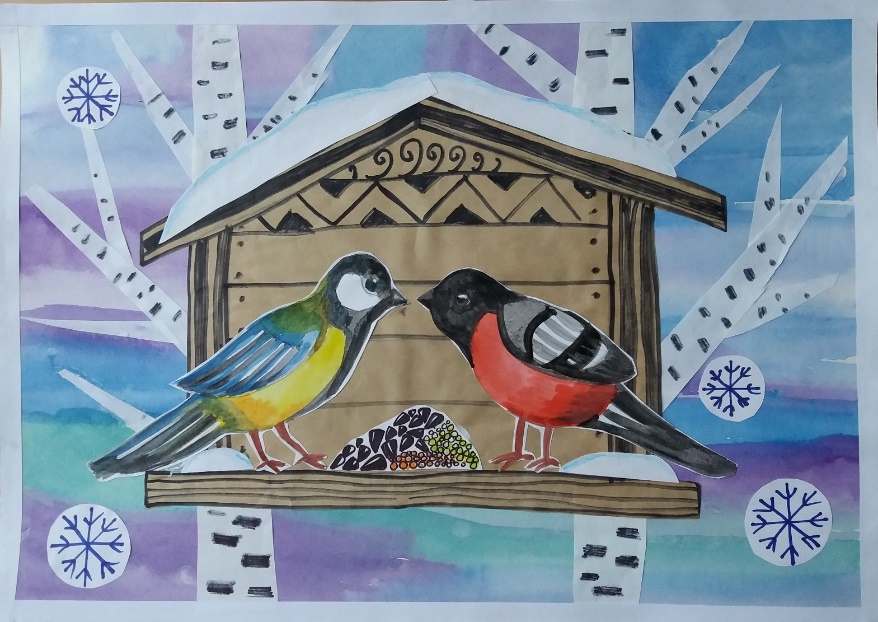 Материалы для работы: 

1. Акварельные краски,
2. Кисти №5, №2. 3. Простой карандаш и ластик, 4. Фломастеры,5. Лист белой бумаги А-3, 6. Крафт бумага А-4, 
7. Ножницы, 8. Клей, 9. Бумага белая А-5.
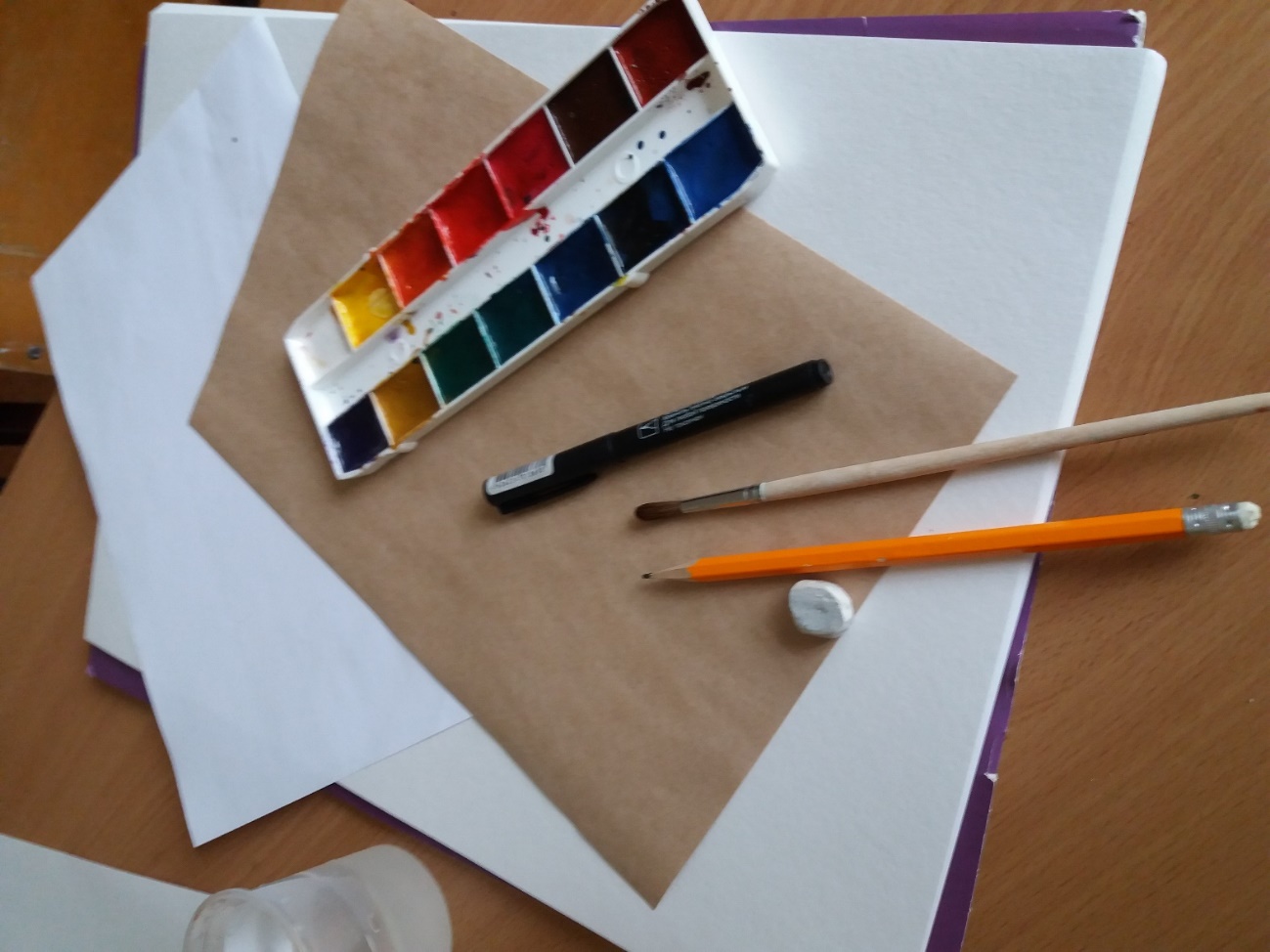 Объяснение материала и 
работа над фоном
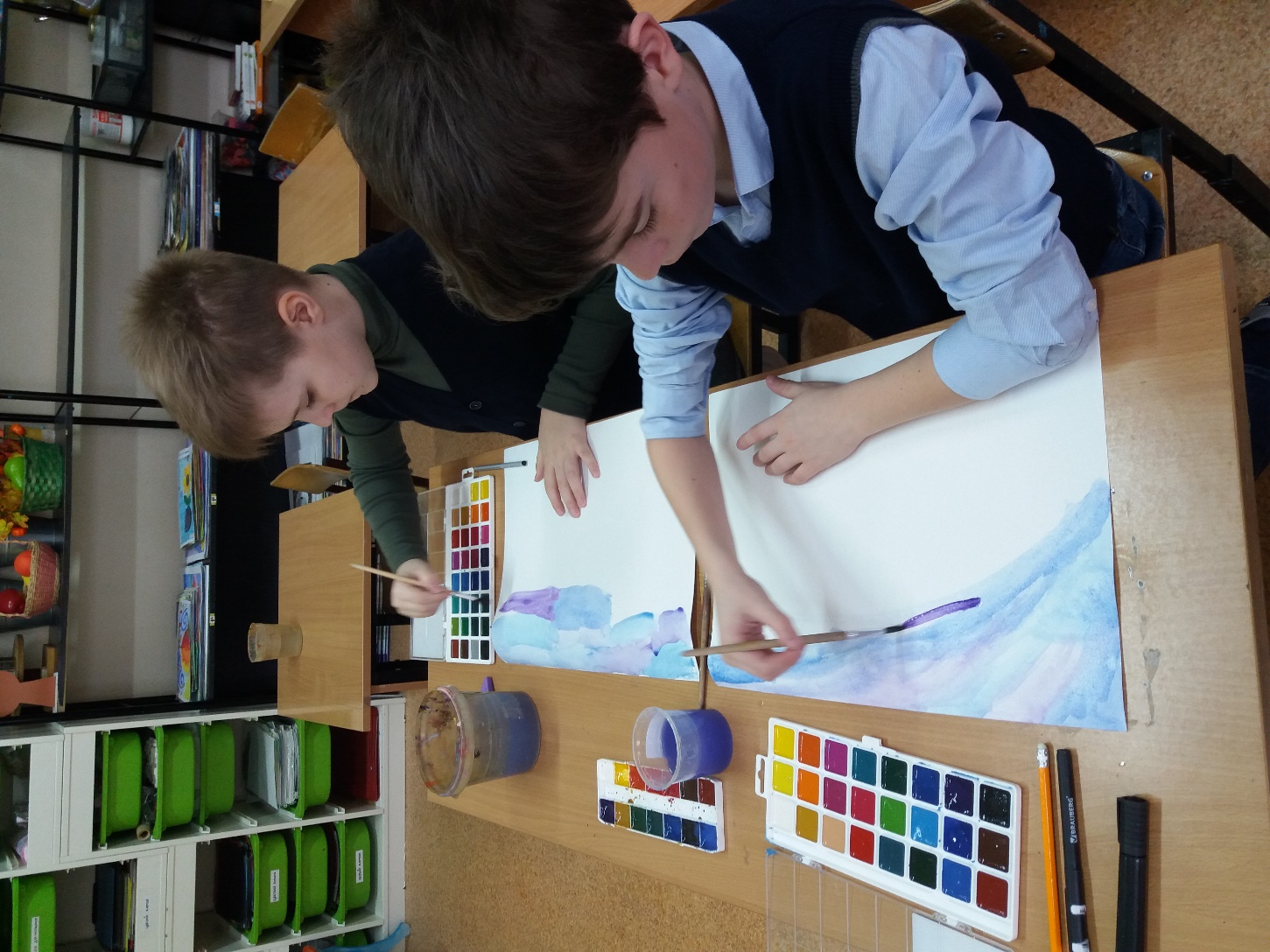 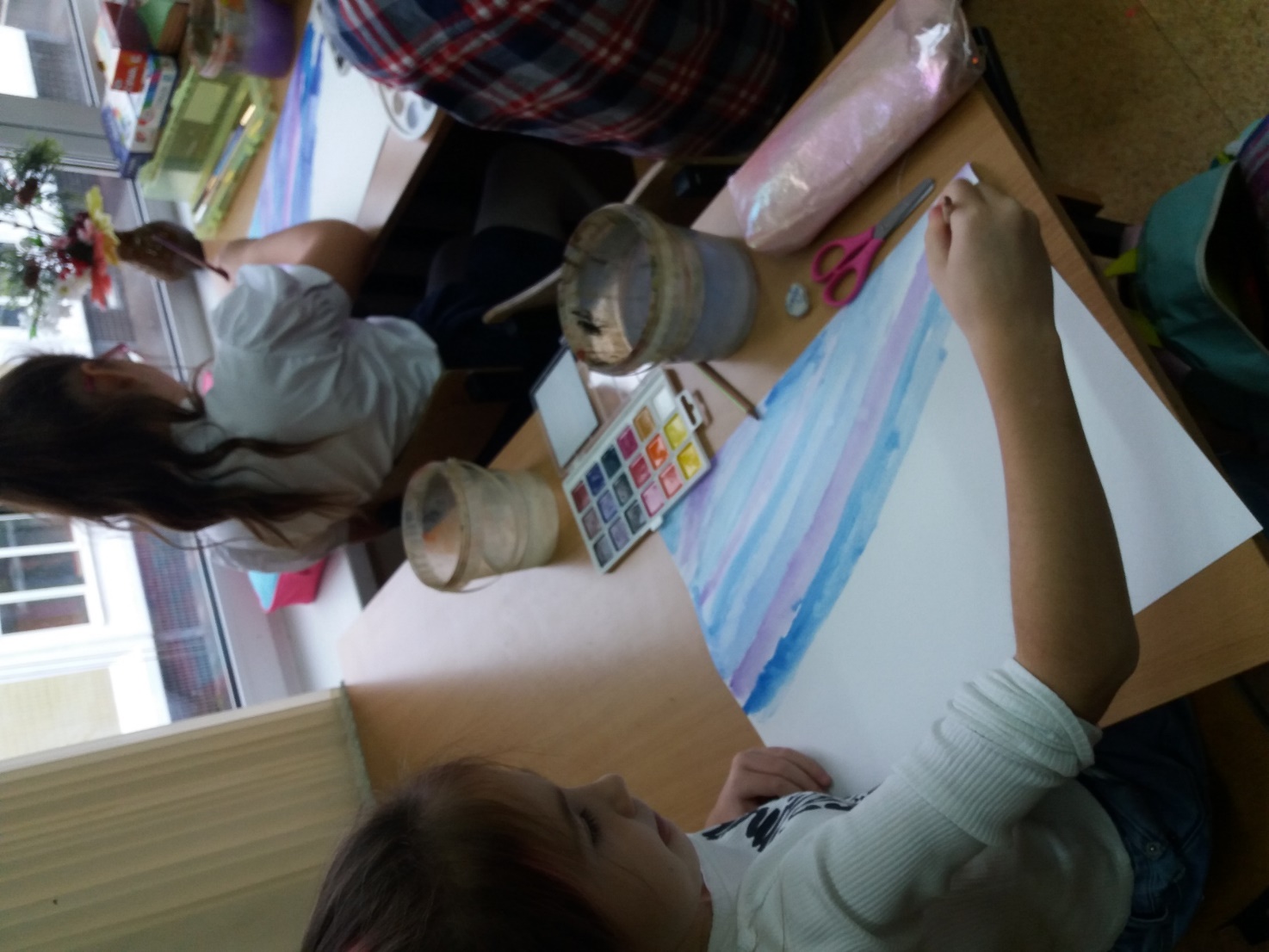 Работы учеников
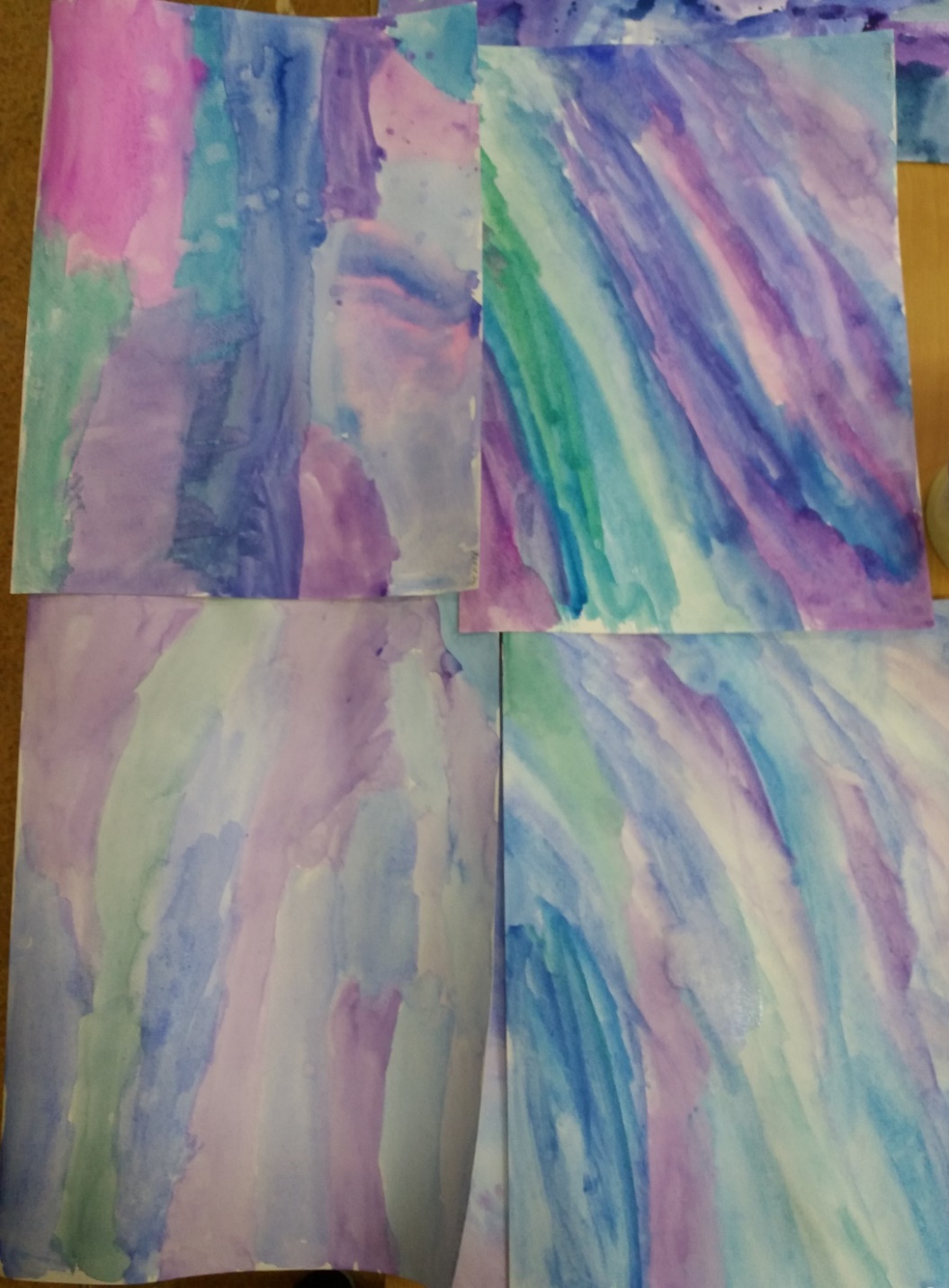 Рисуем кормушку на крафт бумаге
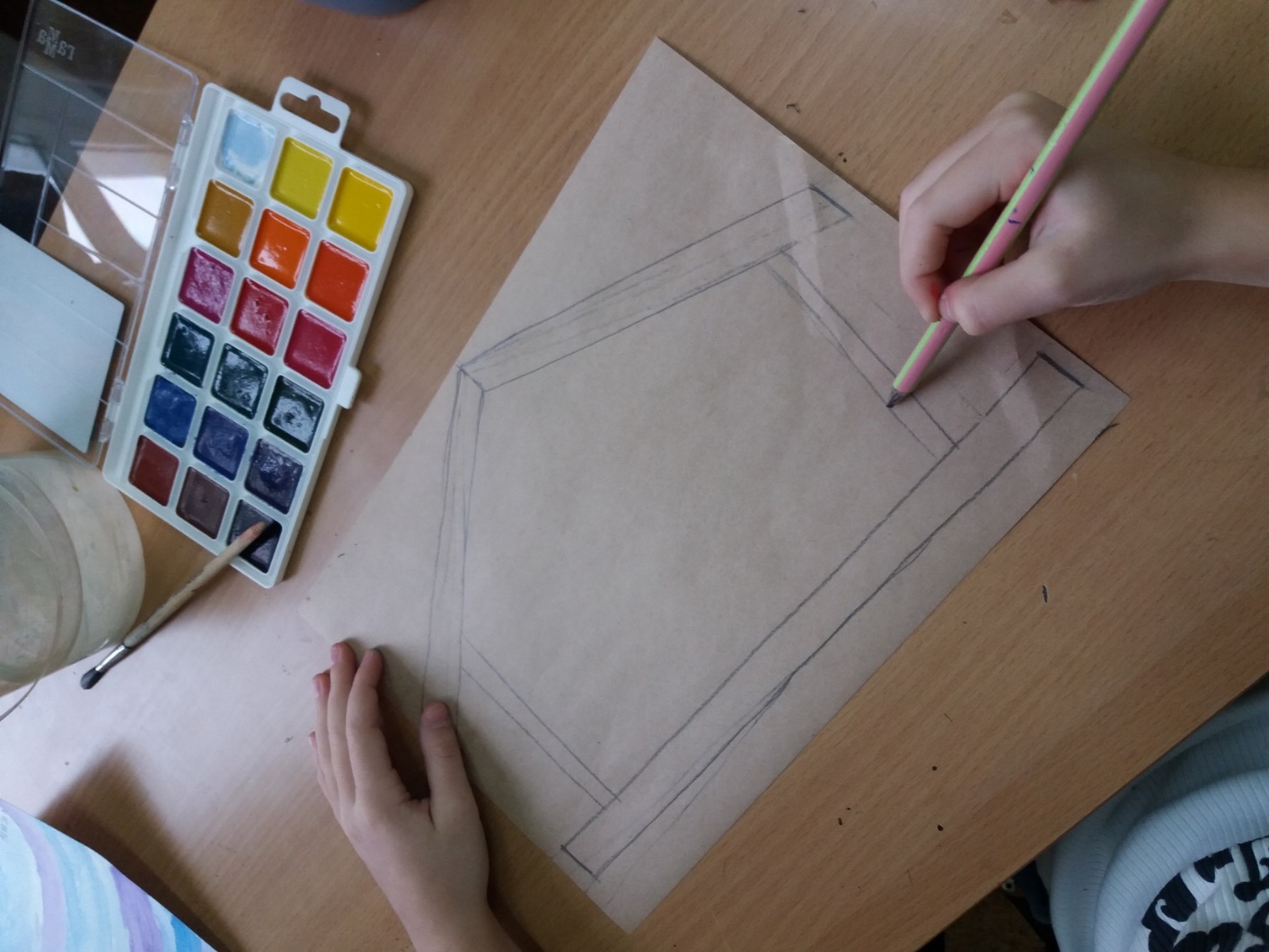 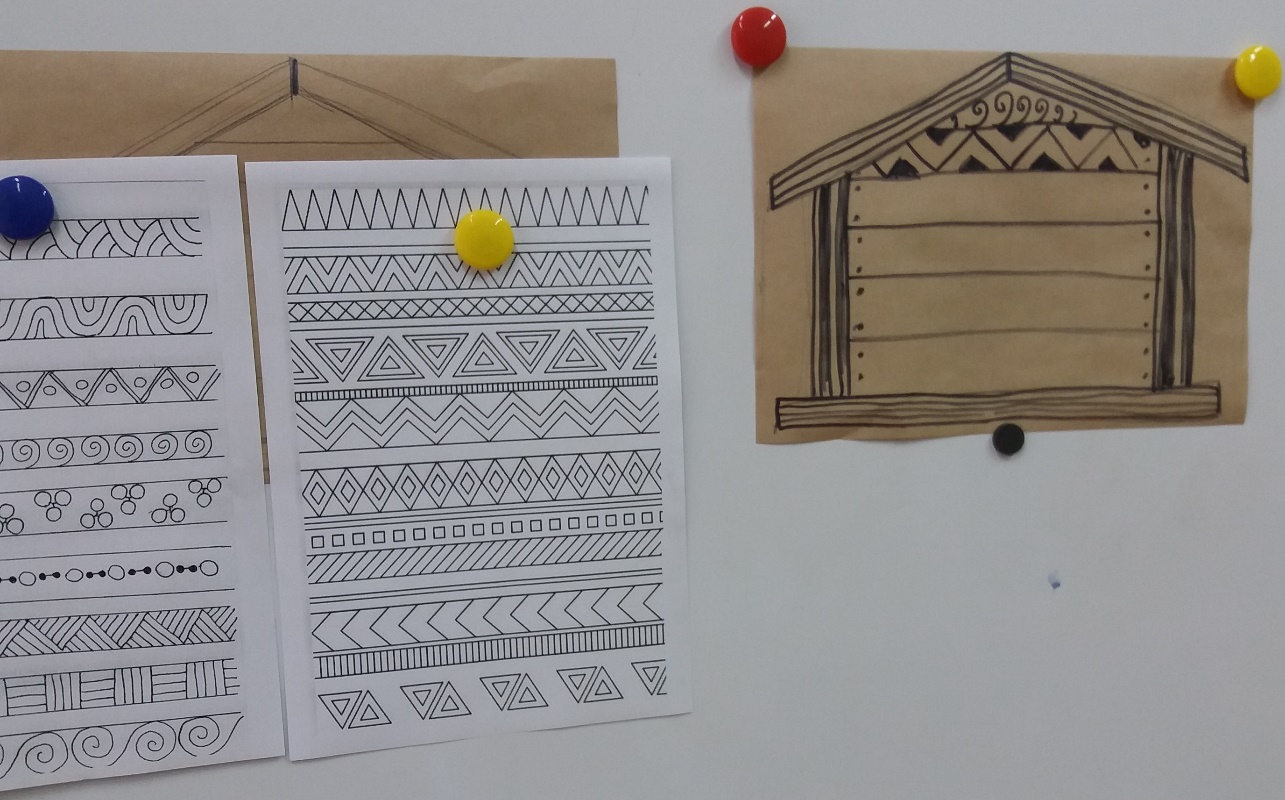 Обводим чёрным фломастером
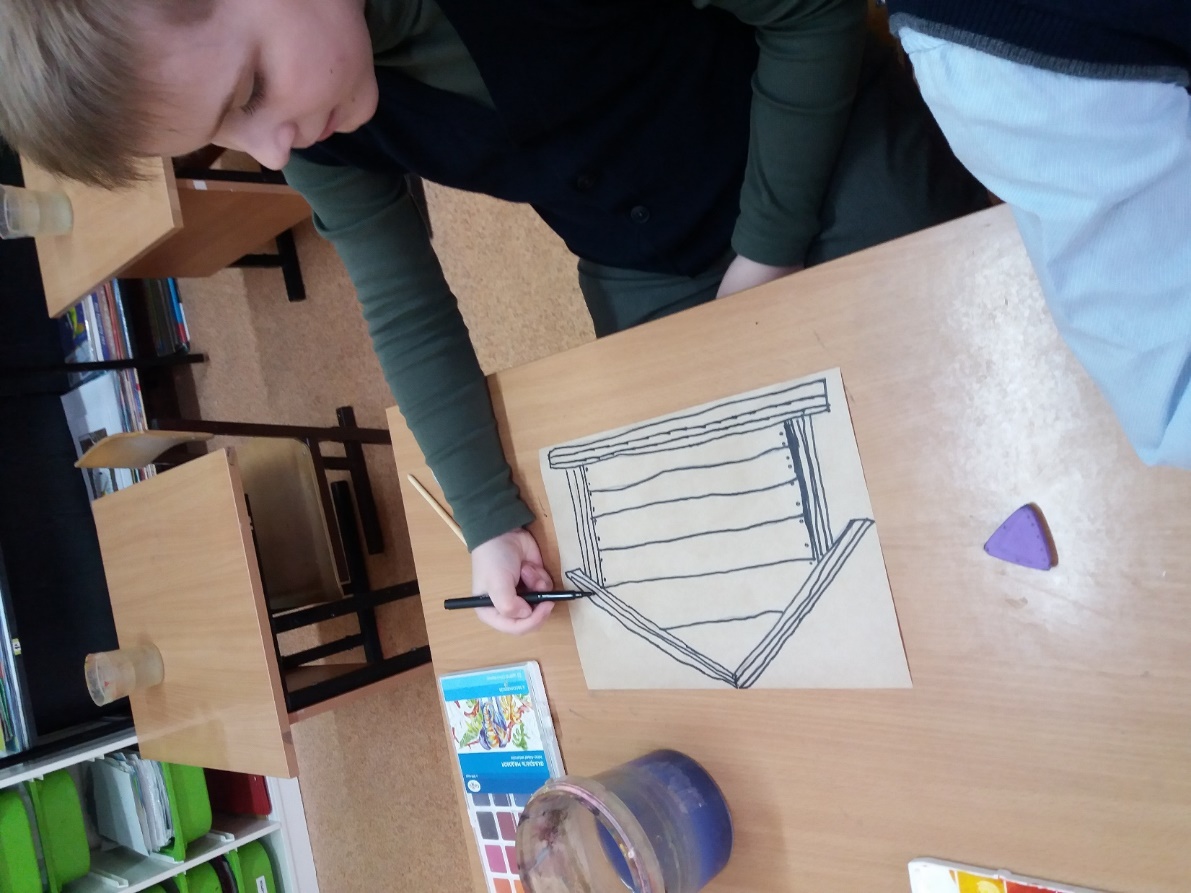 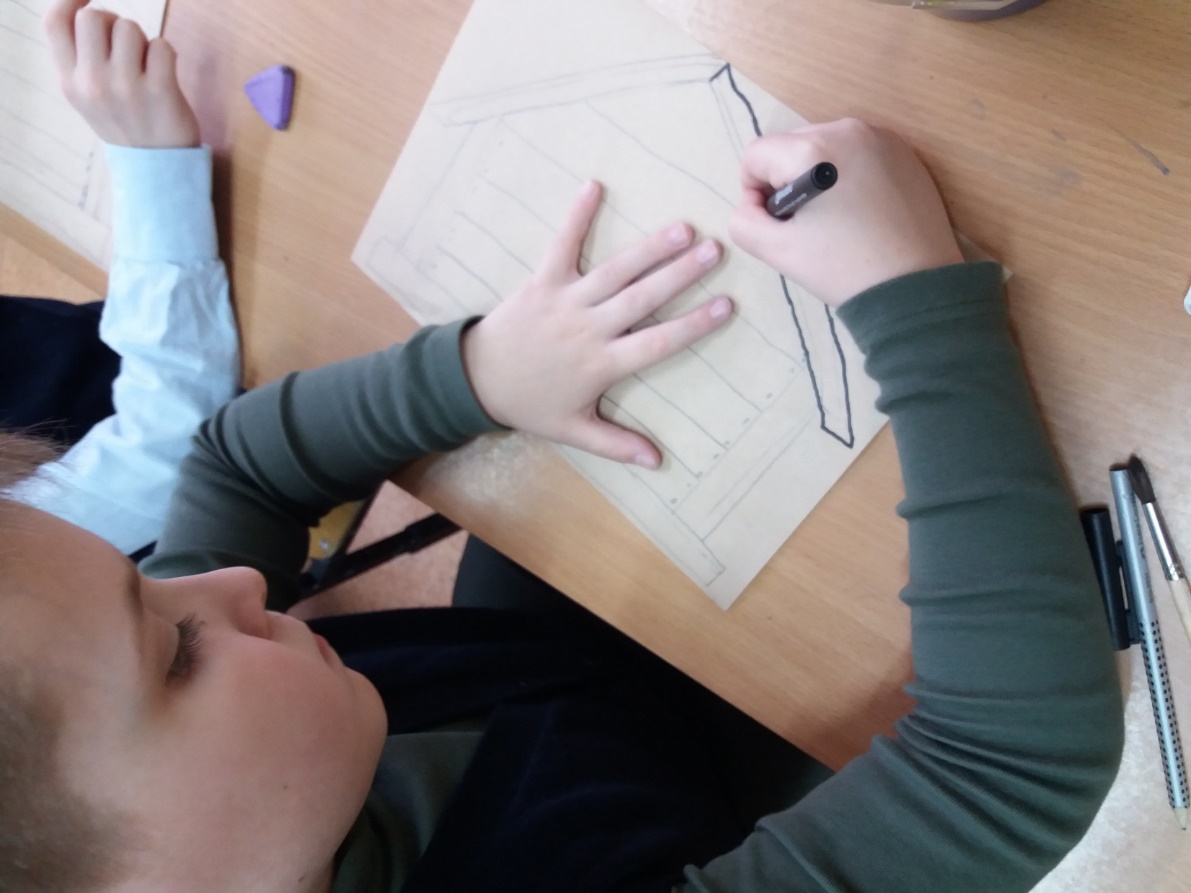 Украшаем  орнаментом
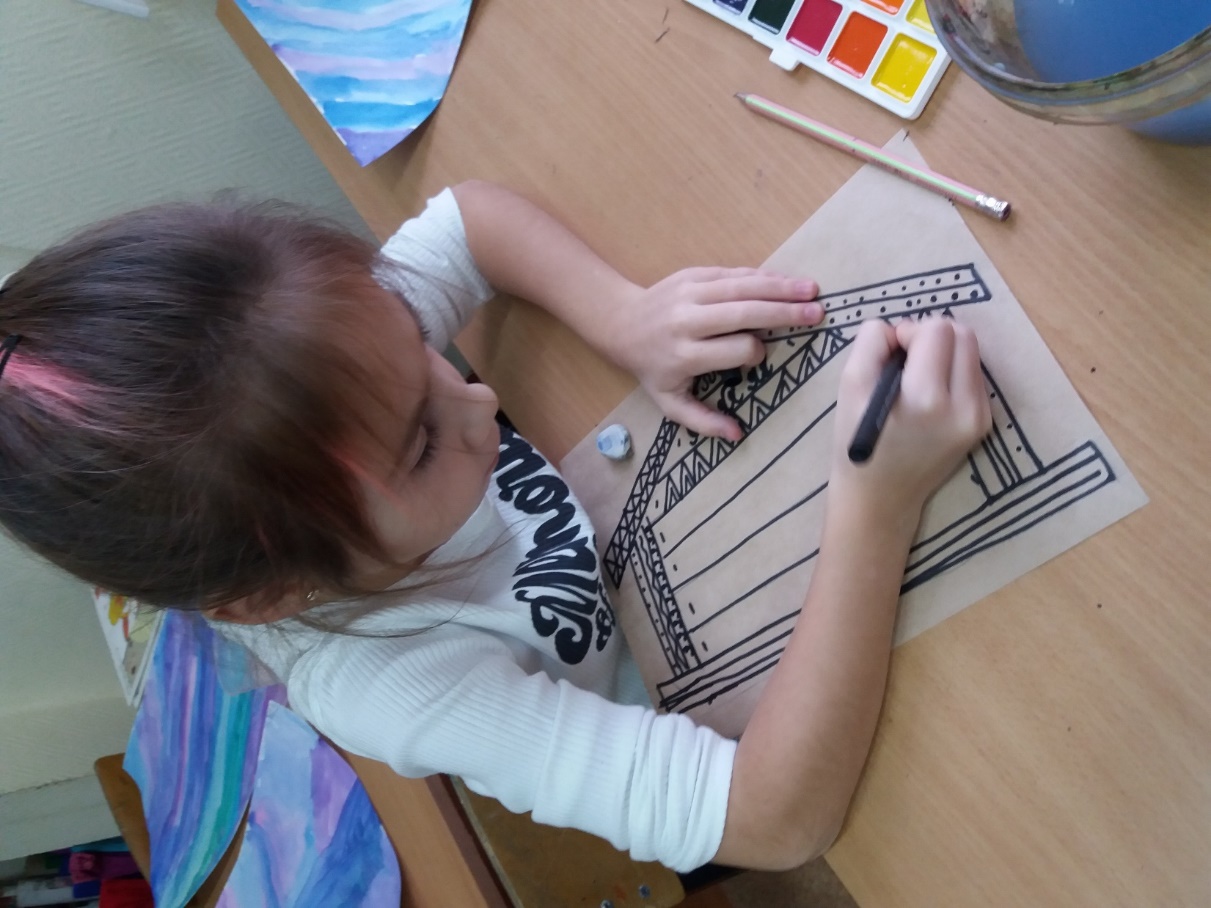 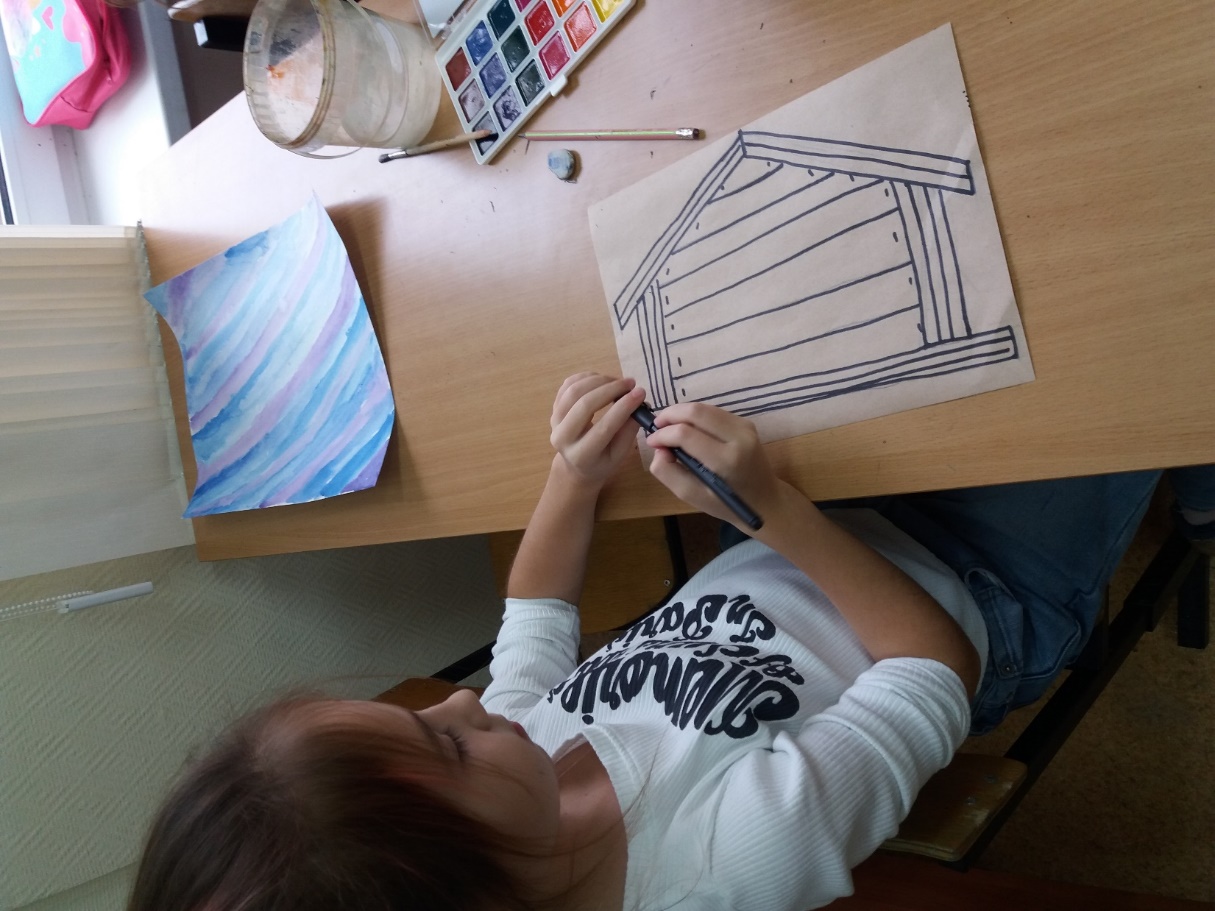 Вырезаем ножницами
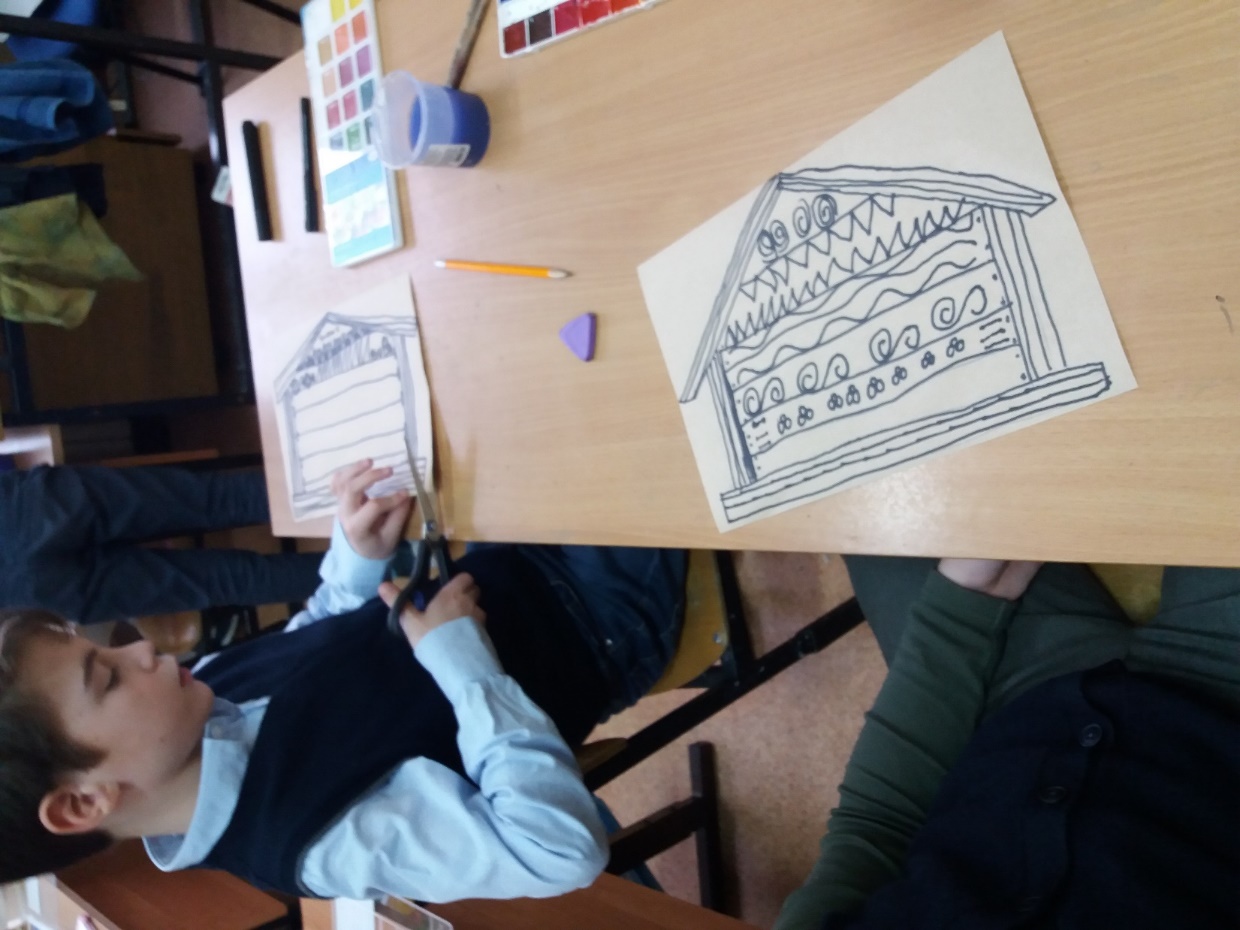 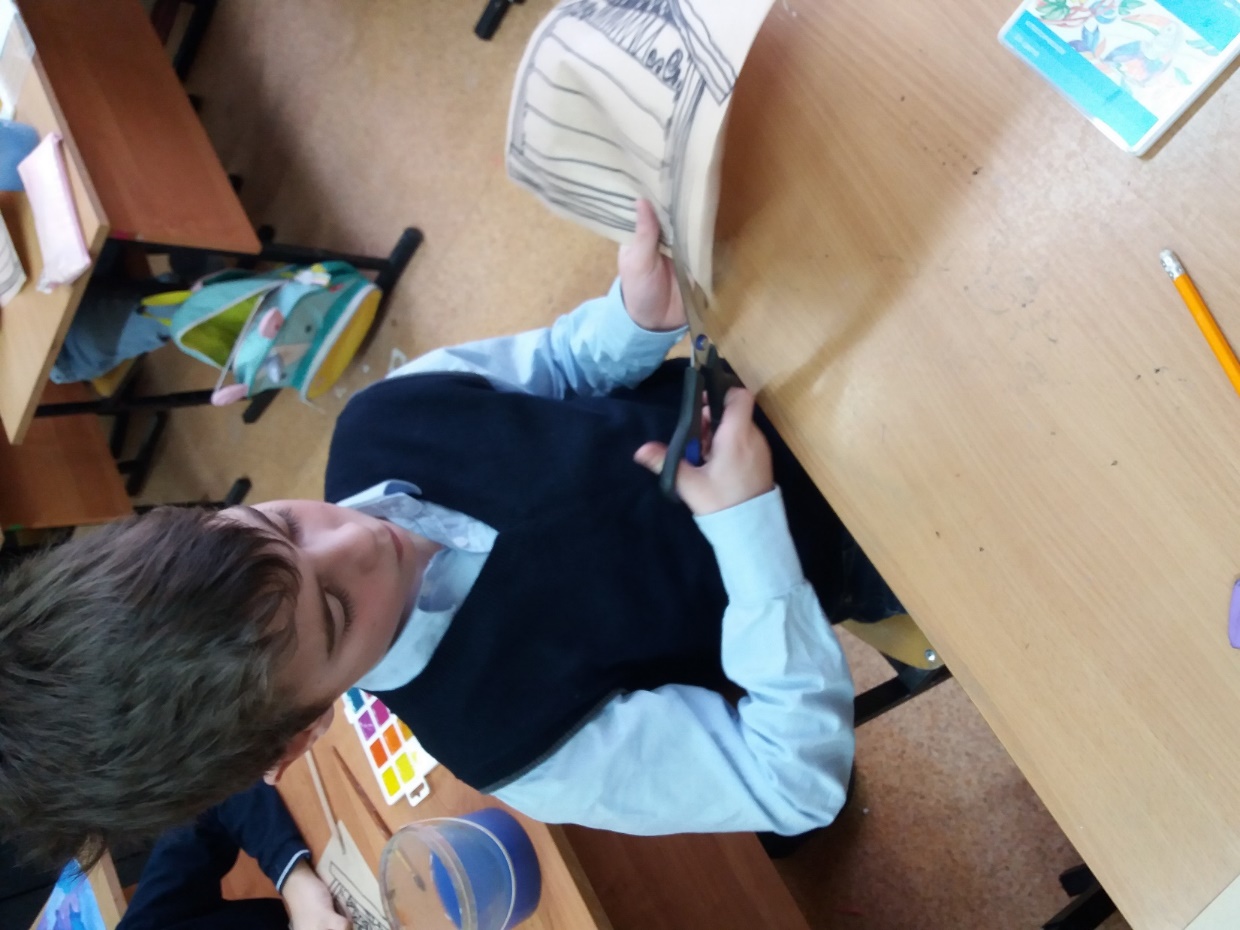 Работы учеников
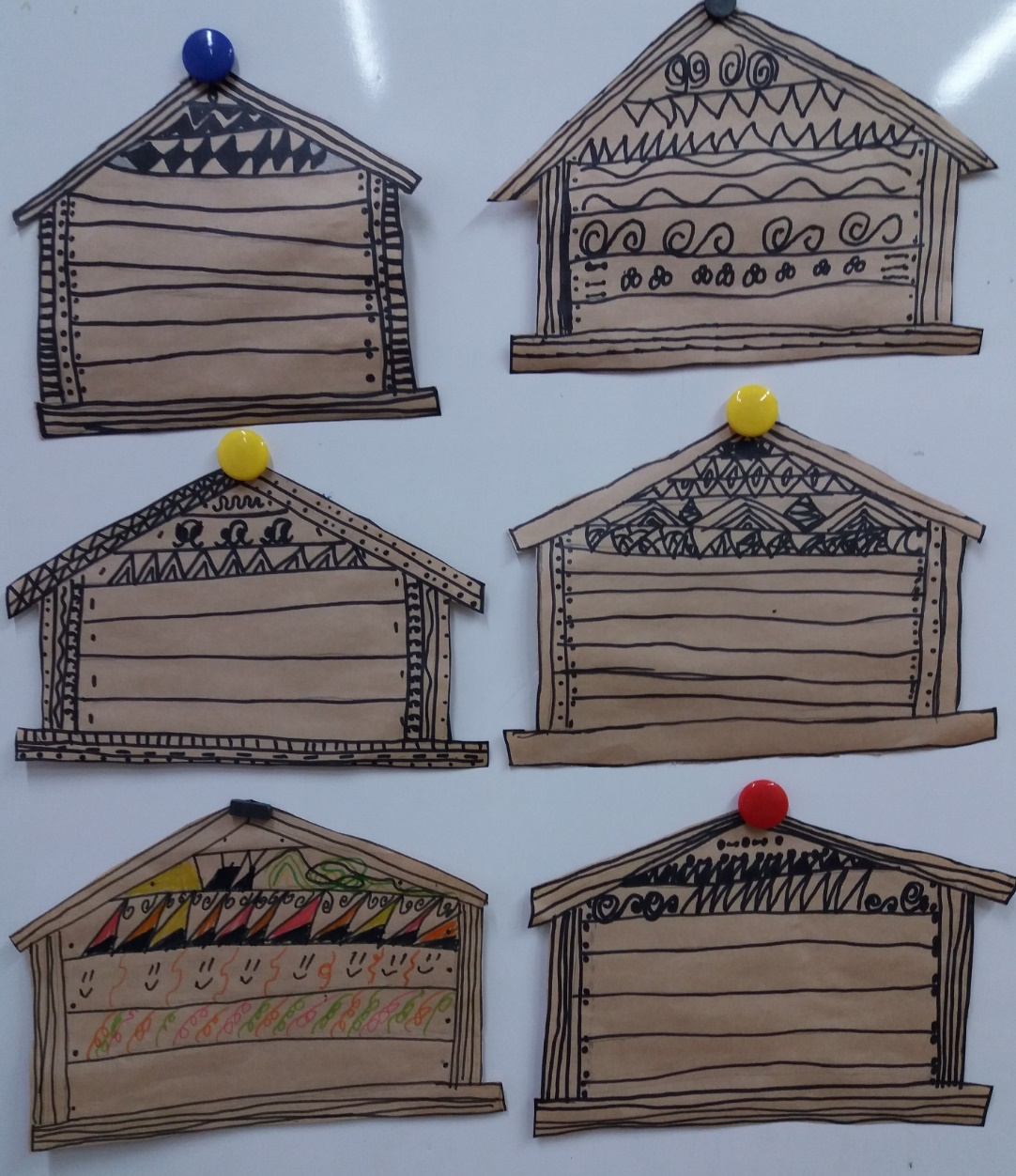 Деревья делаем на фоне в виде аппликации из белой бумаги
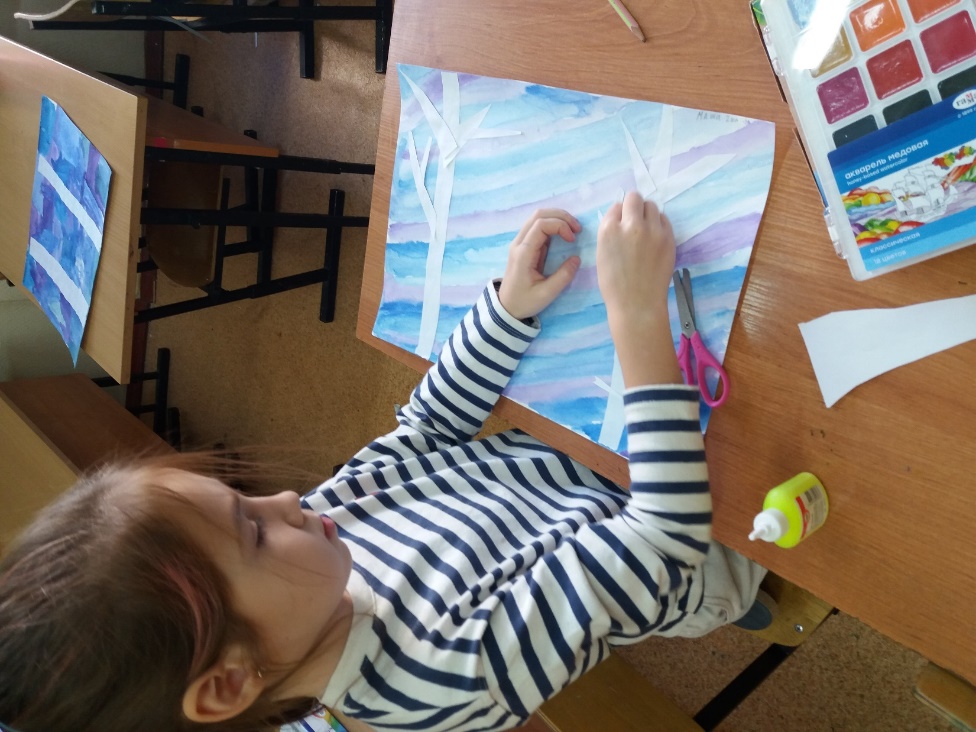 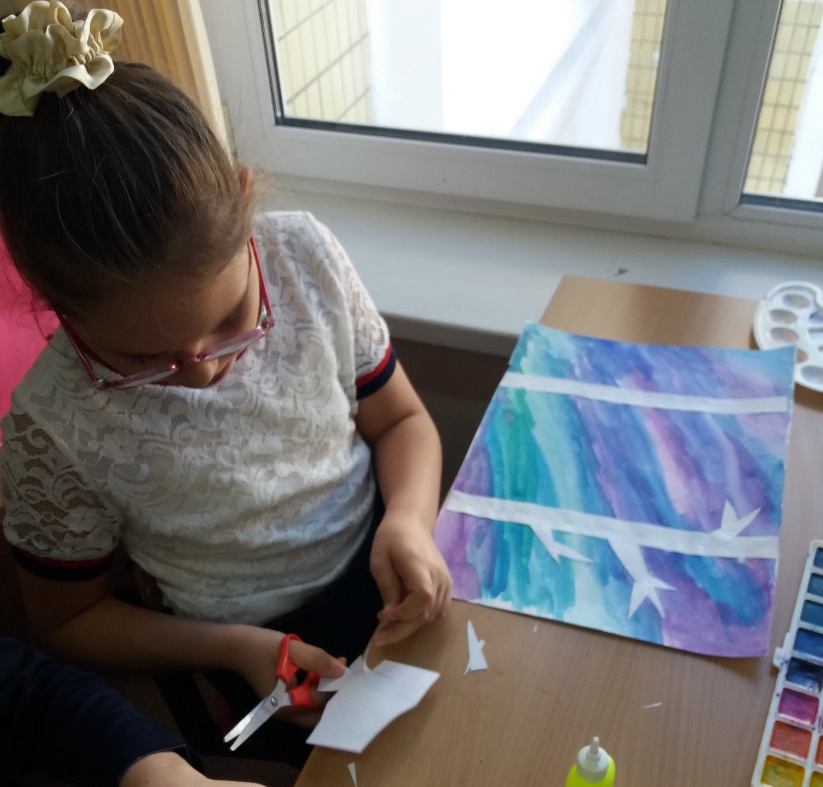 Сверху приклеиваем кормушку
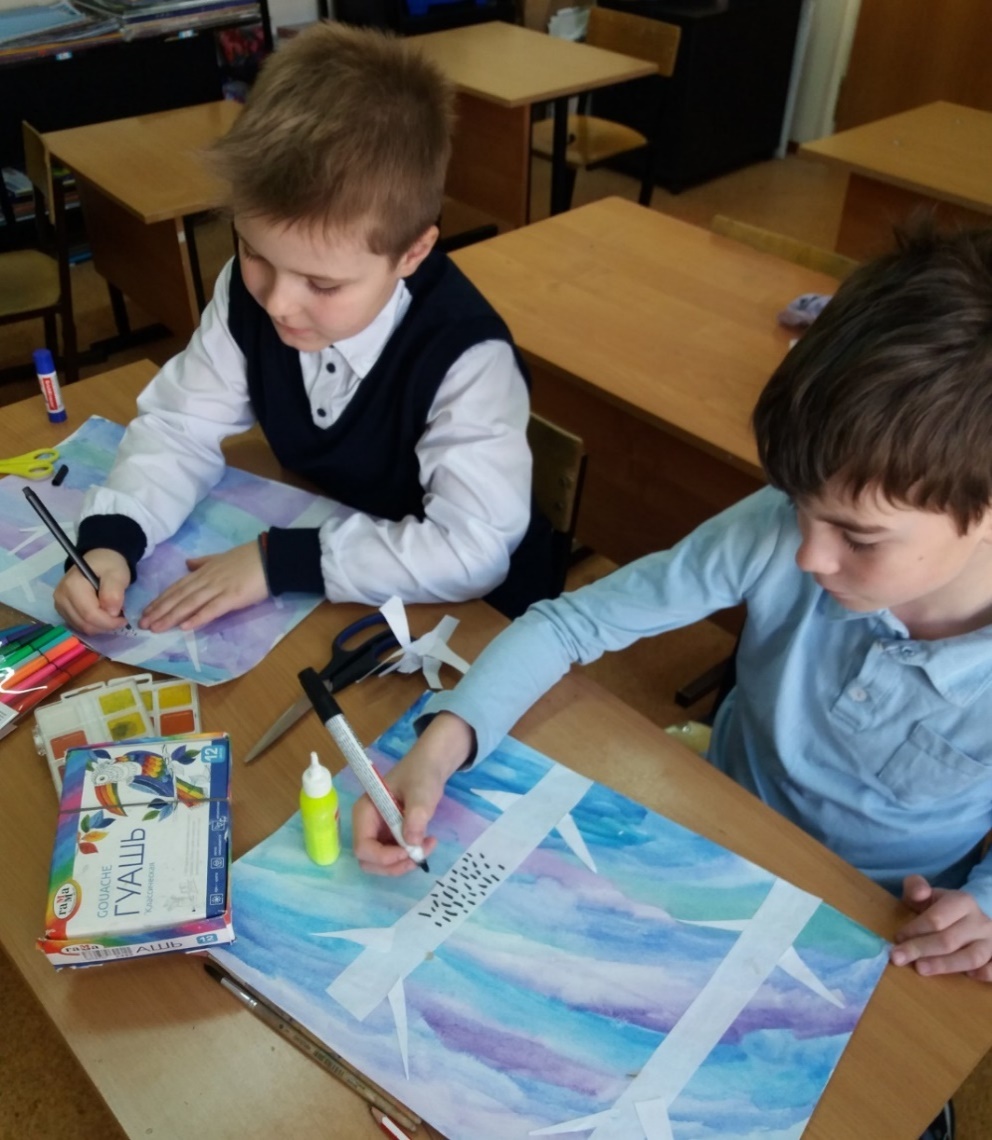 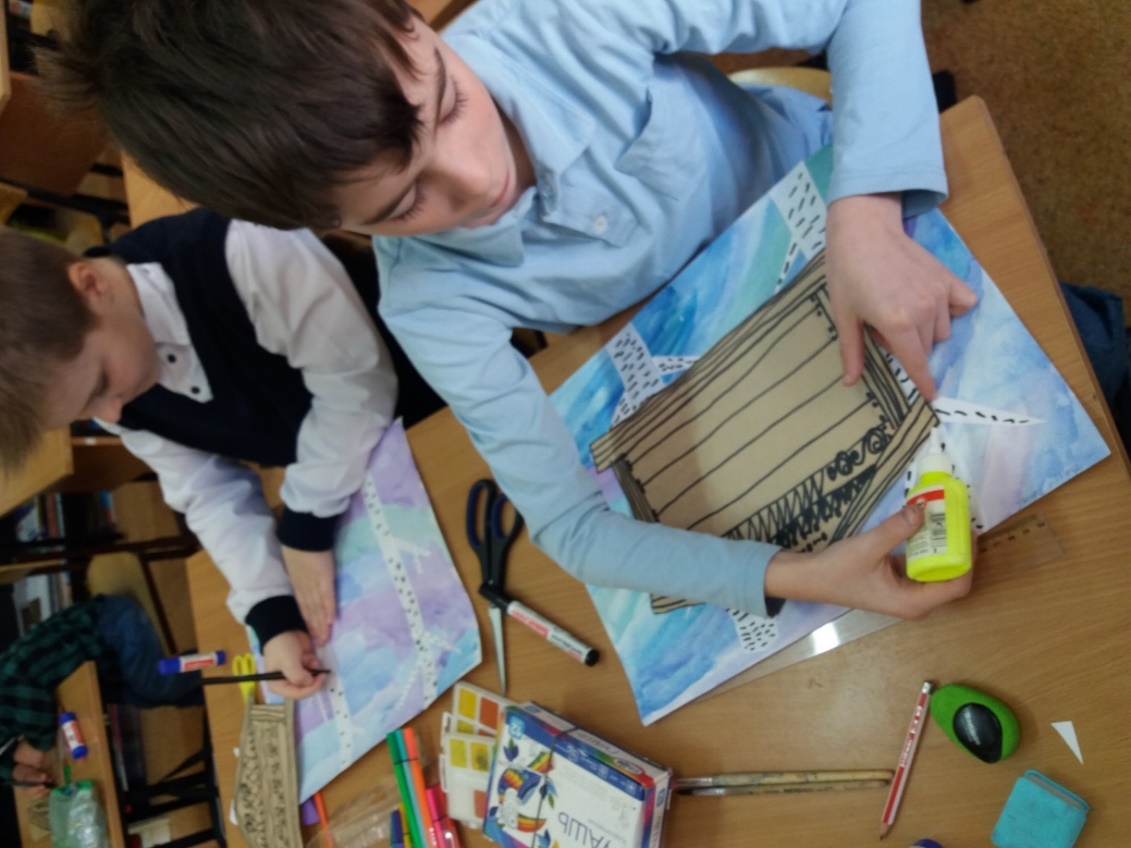 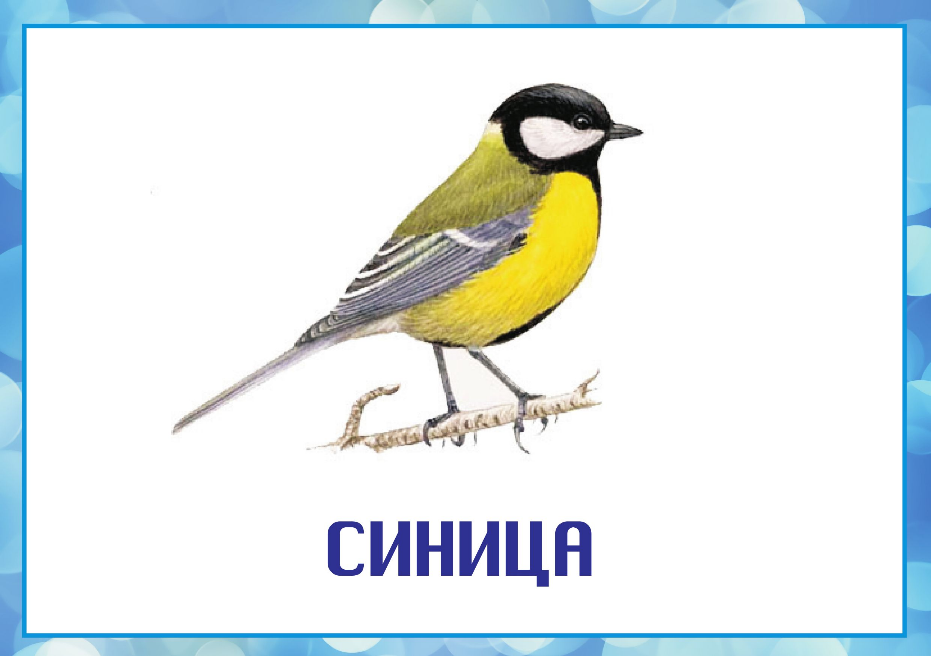 Вспомнили зимующих птиц и выбрали 
из них для изображения  снегиря и синицу
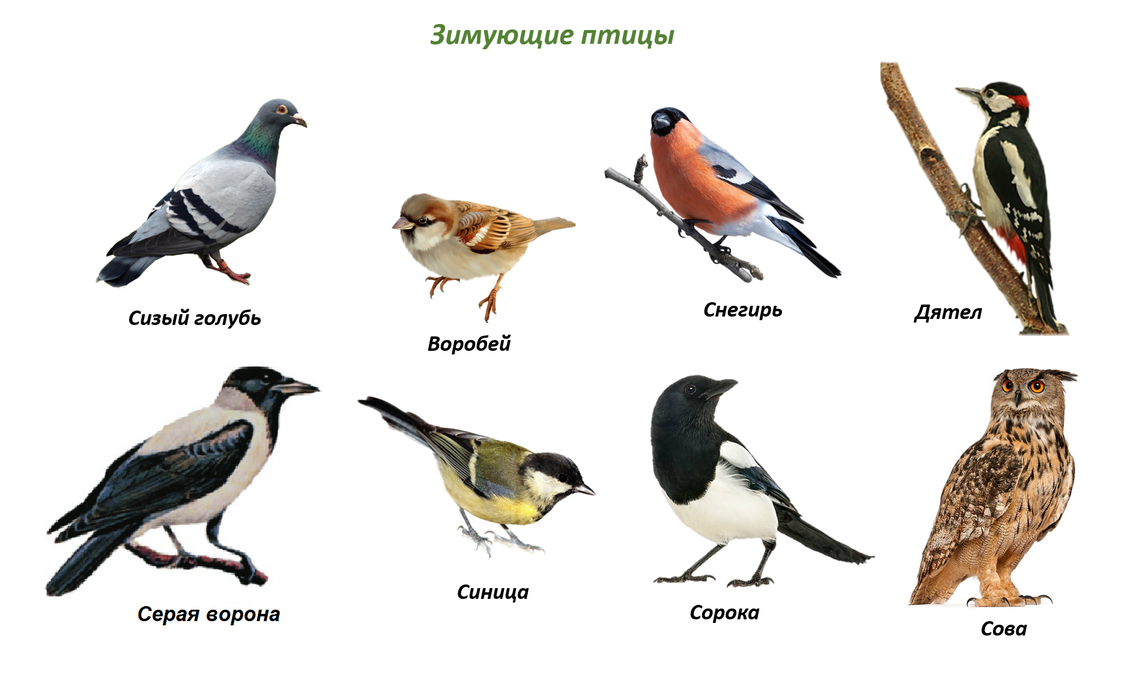 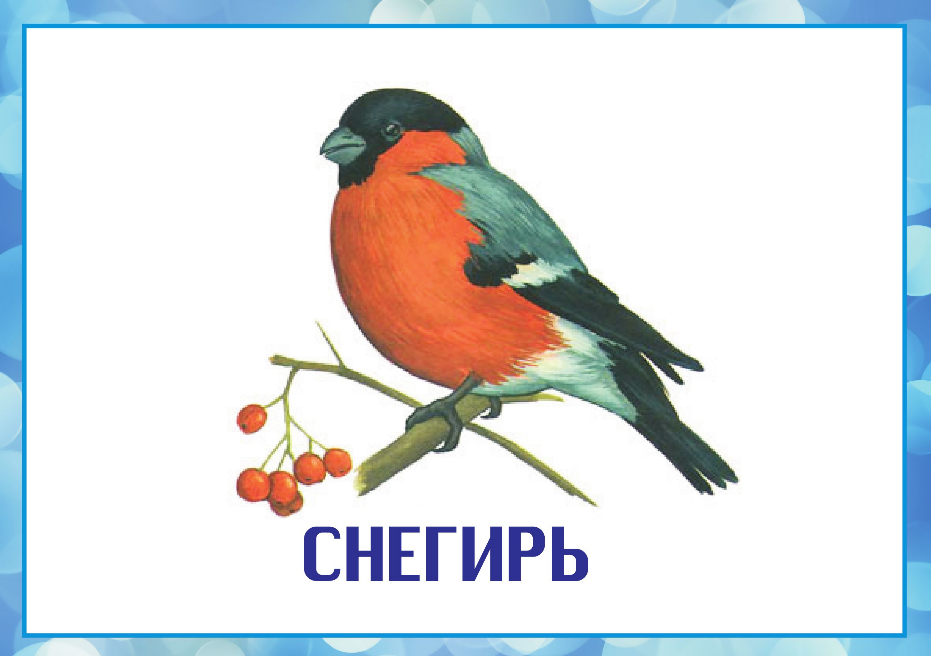 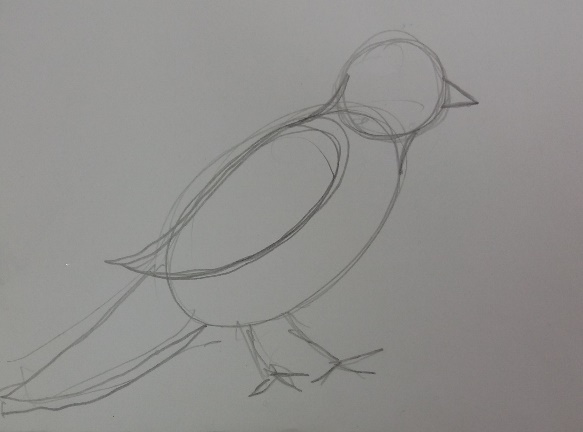 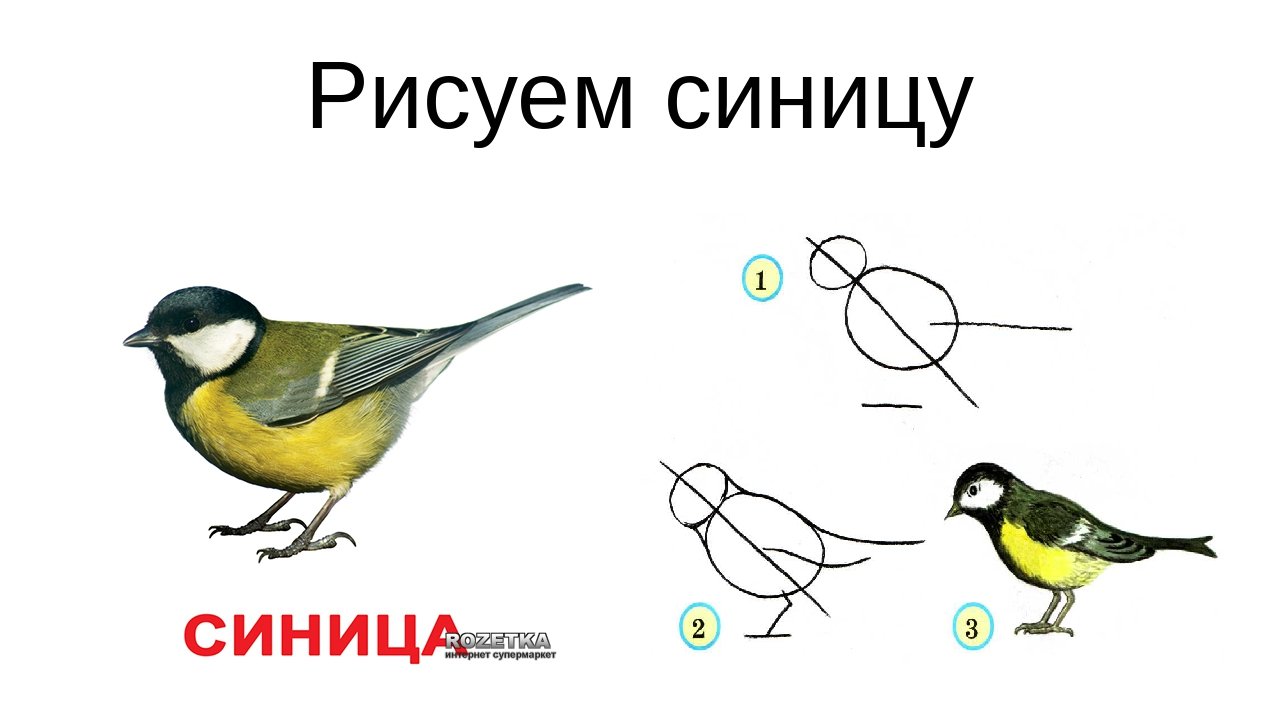 Поэтапно рисуем птиц
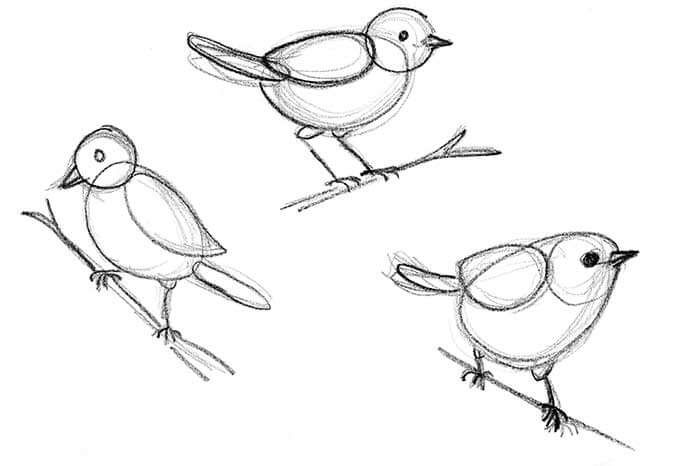 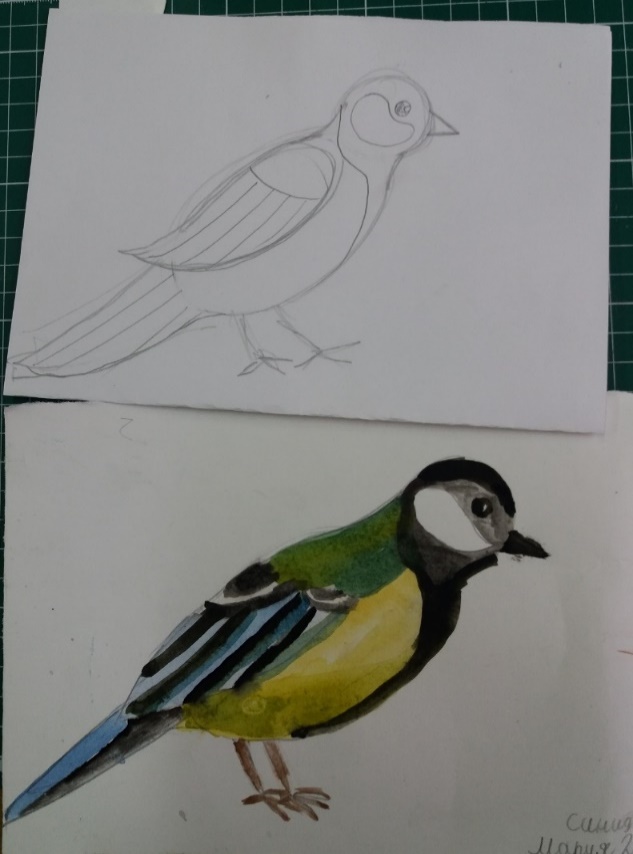 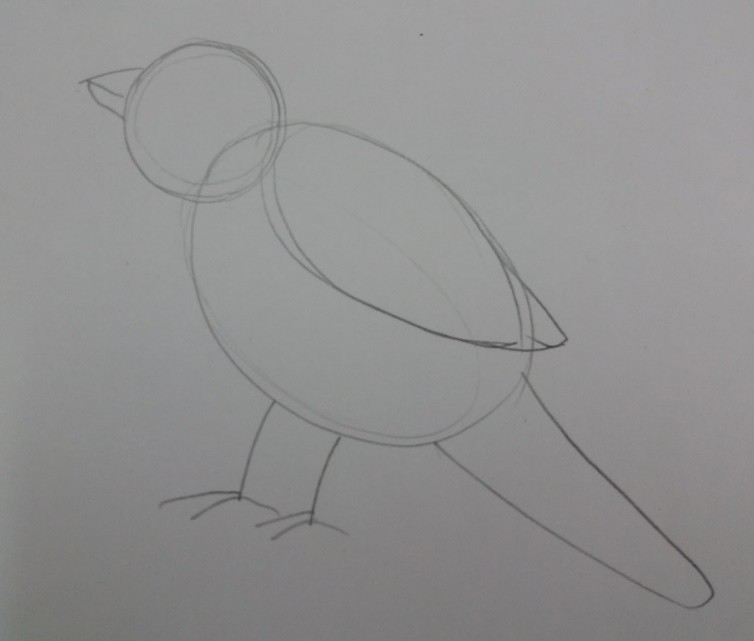 Раскрашиваем акварельными красками
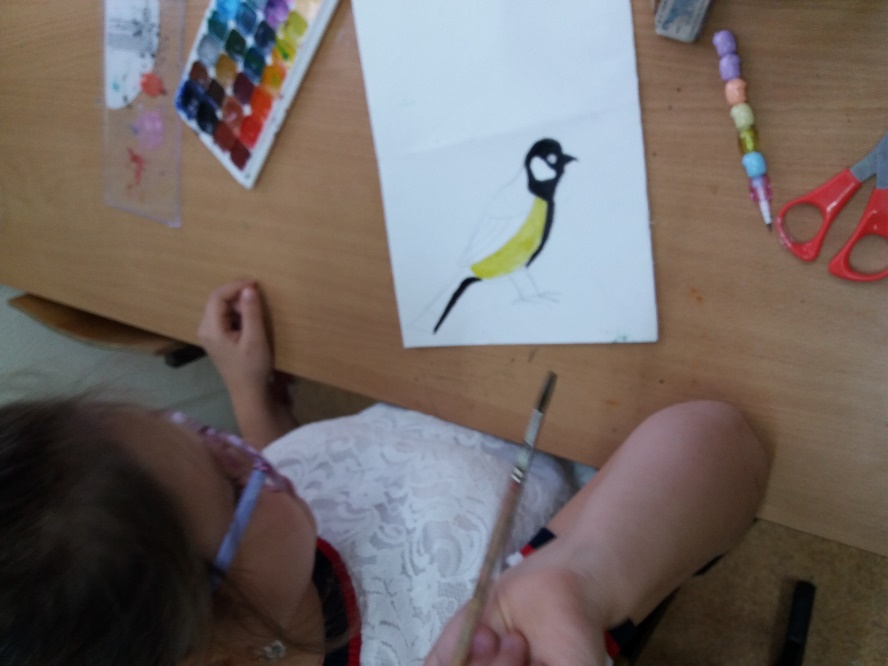 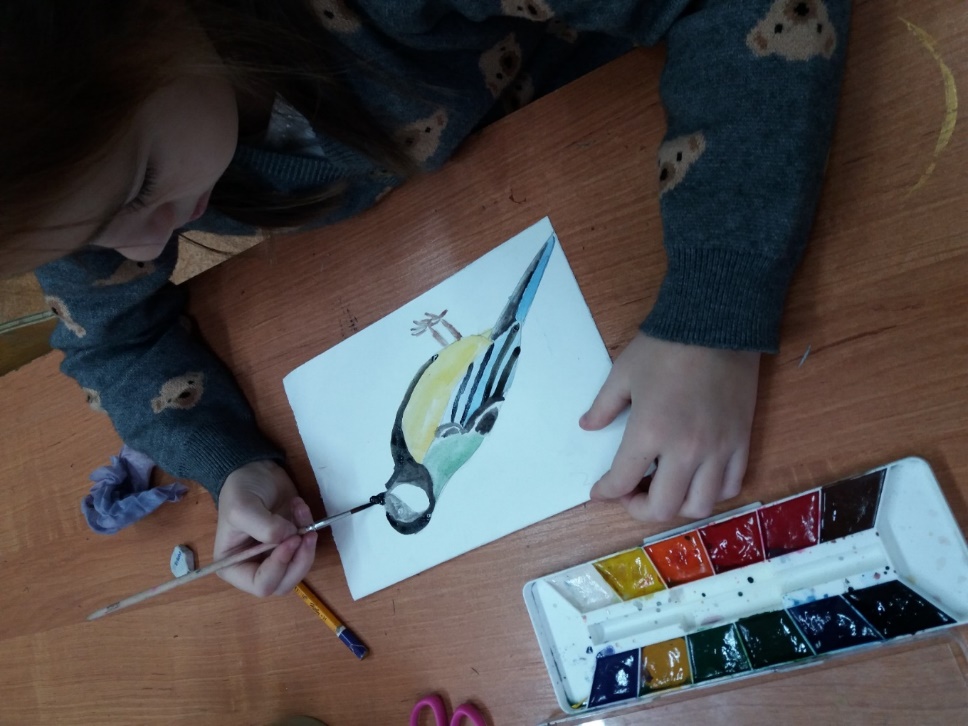 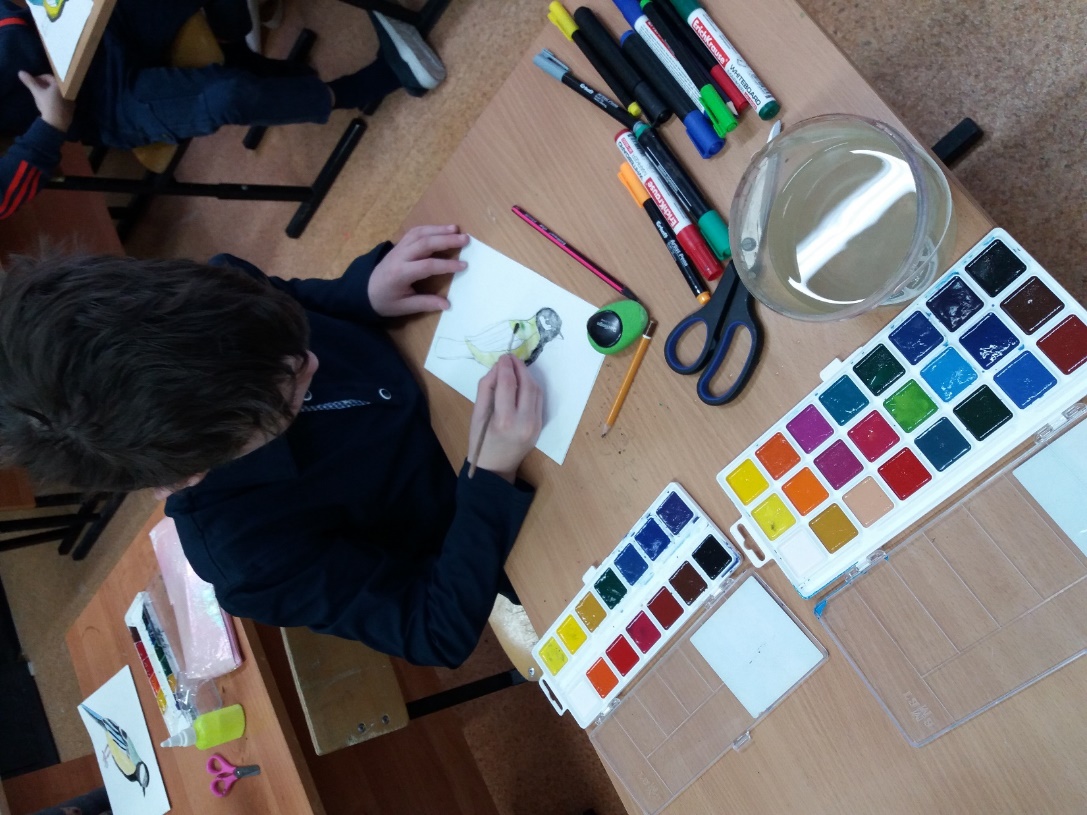 Работы учеников
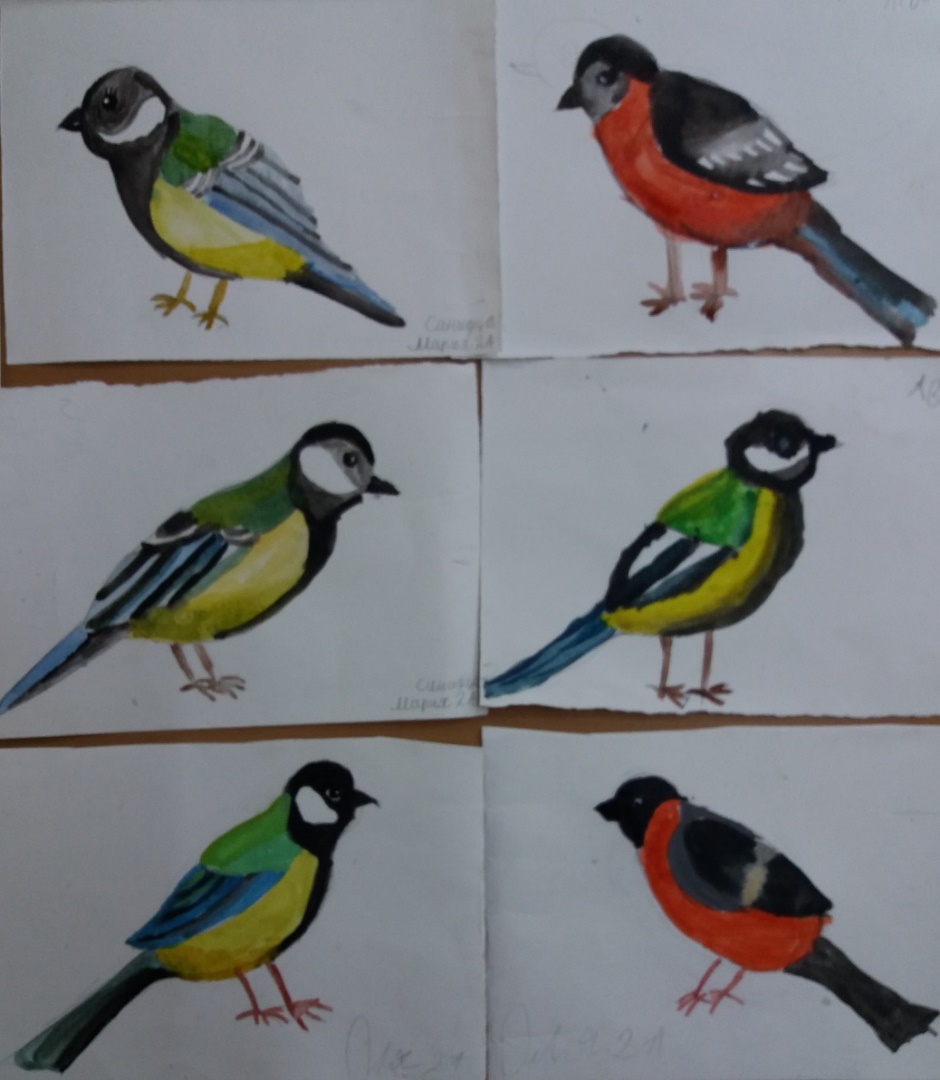 Вырезаем птиц и приклеиваем на кормушку, добавляем корм
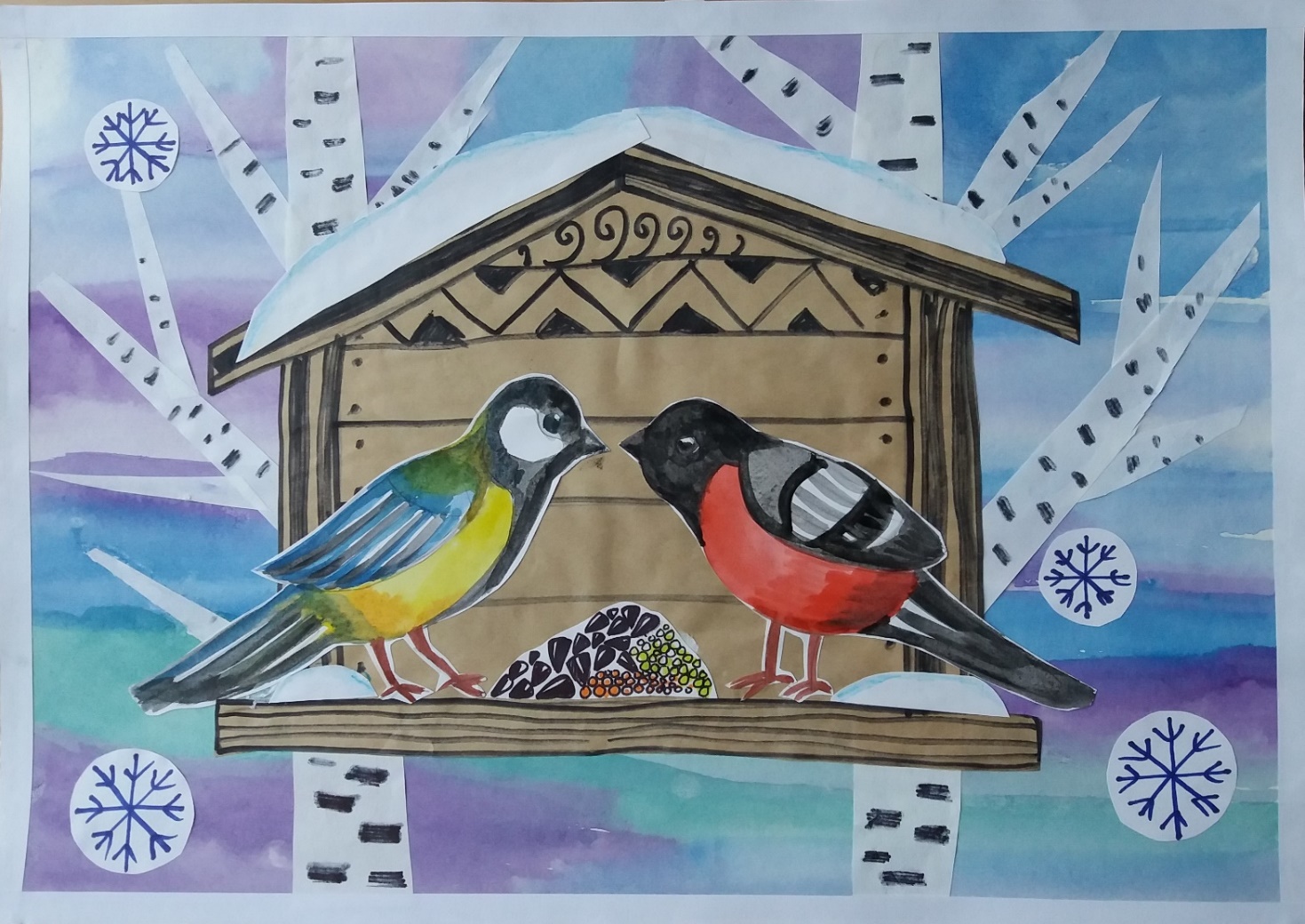 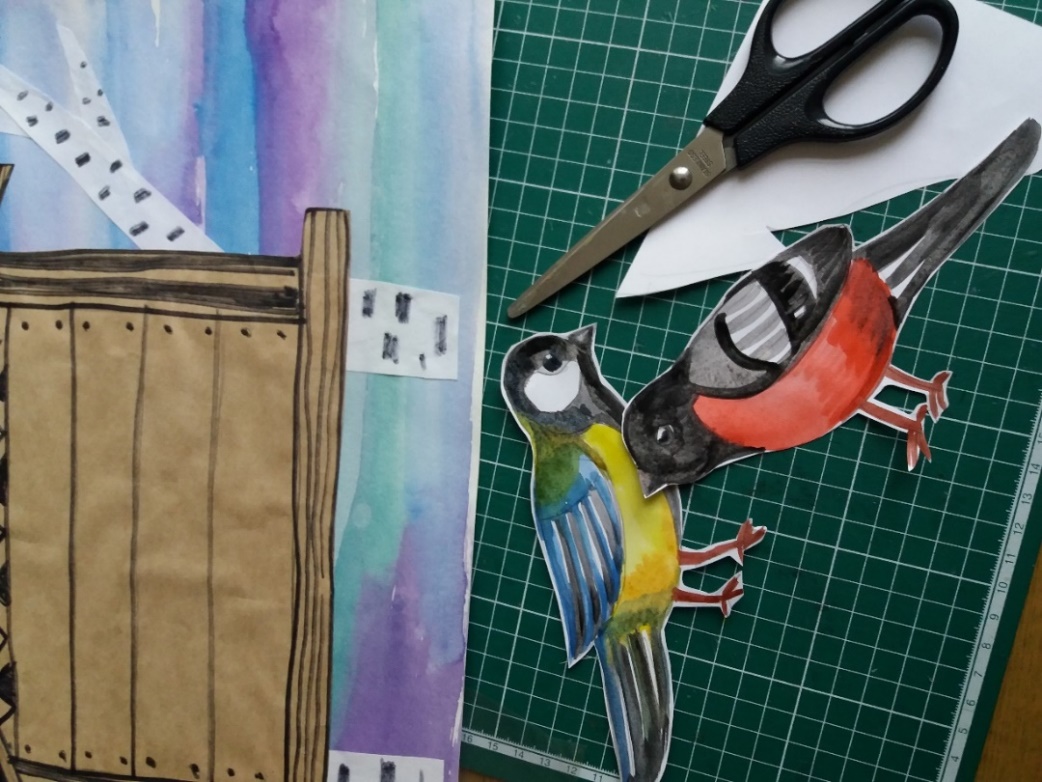 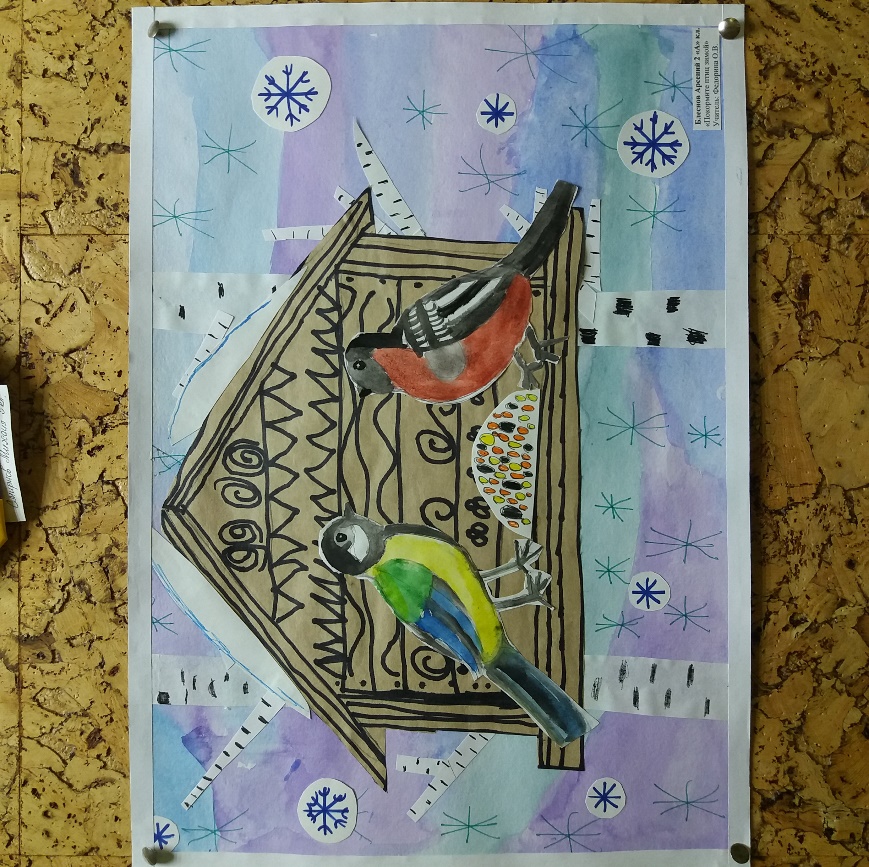 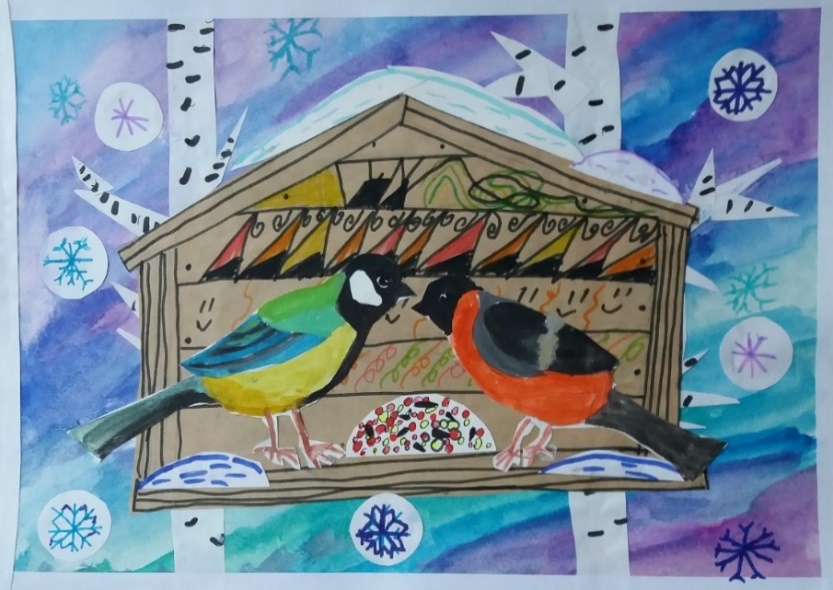 Законченные  работы проекта
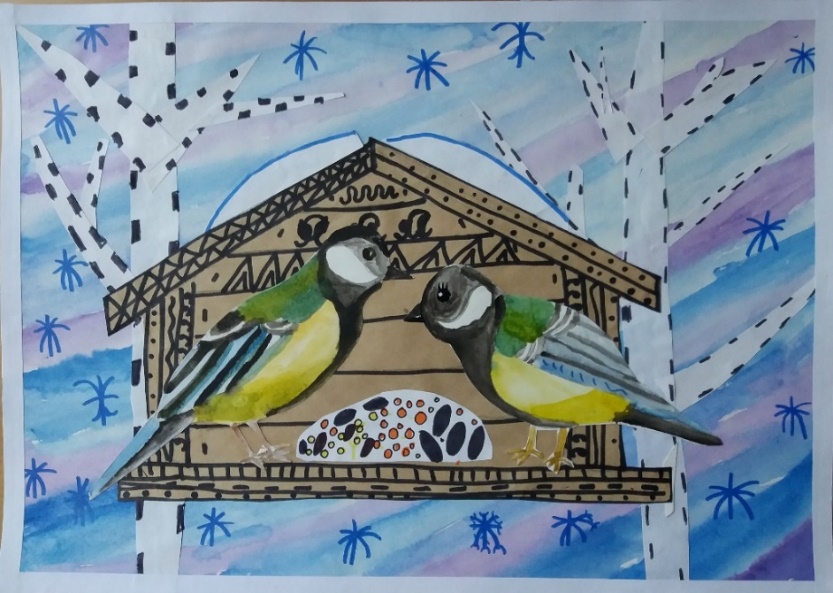 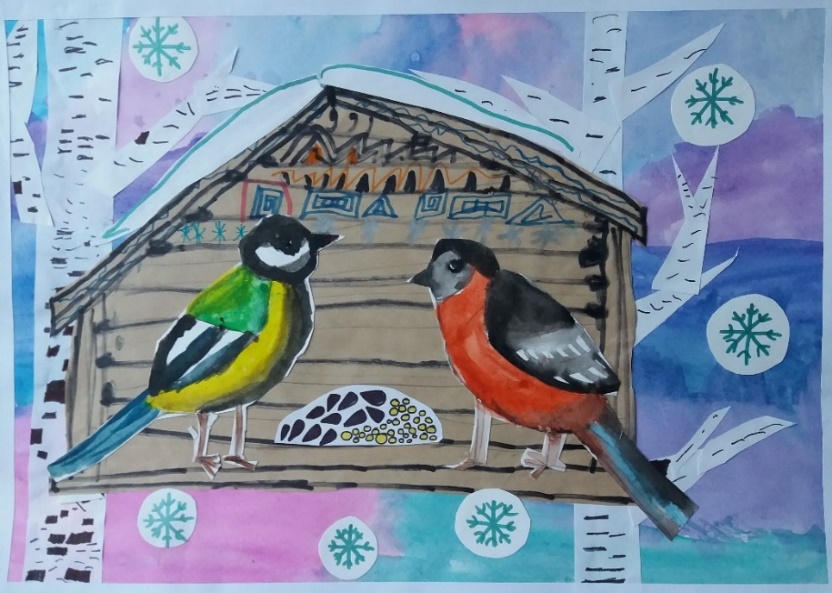 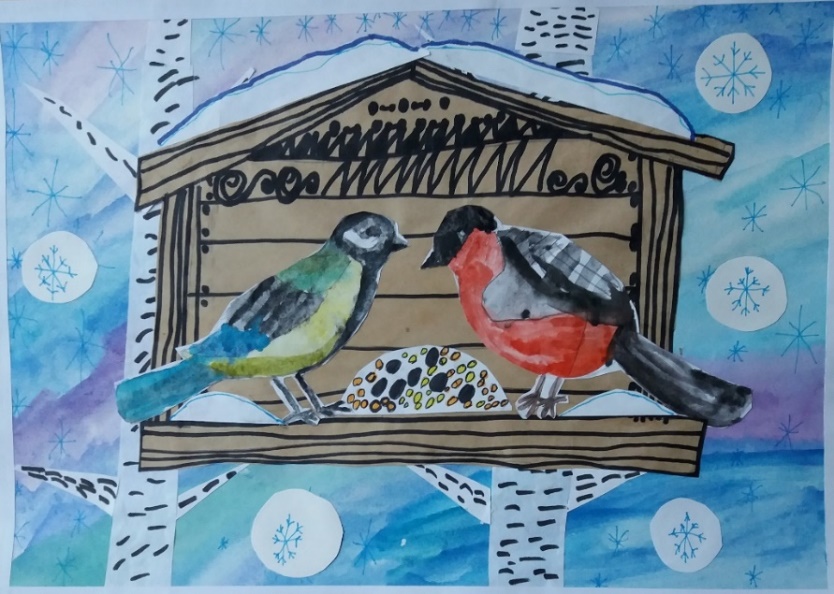 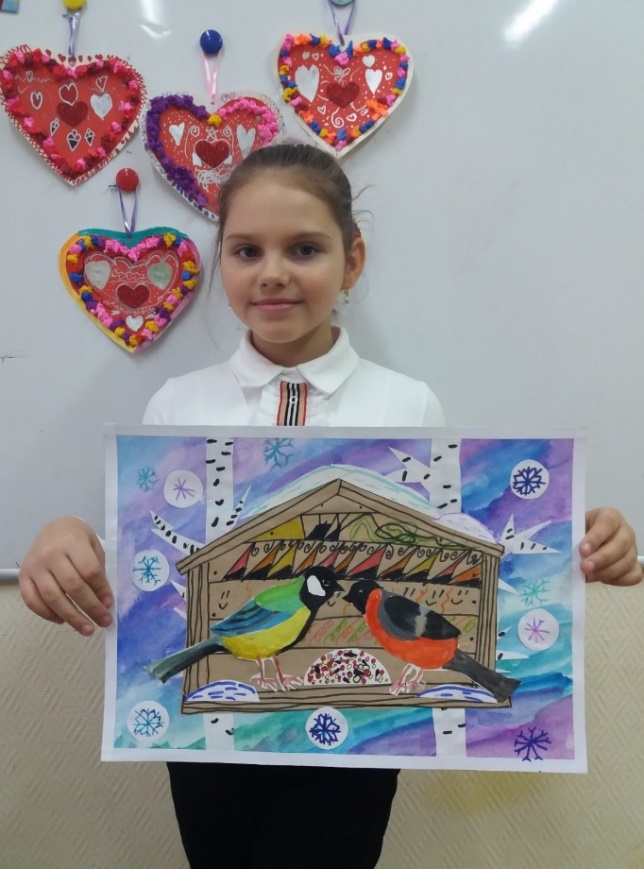 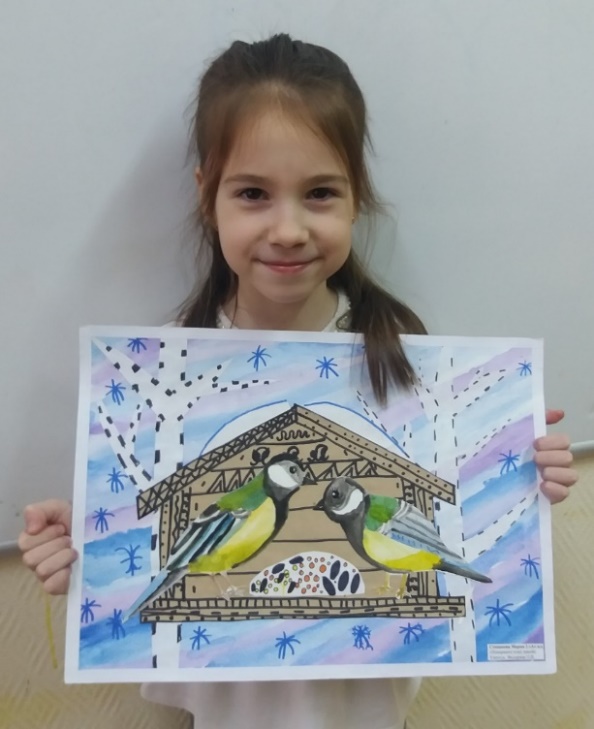 Учащиеся 2 «А» класса со своей работой
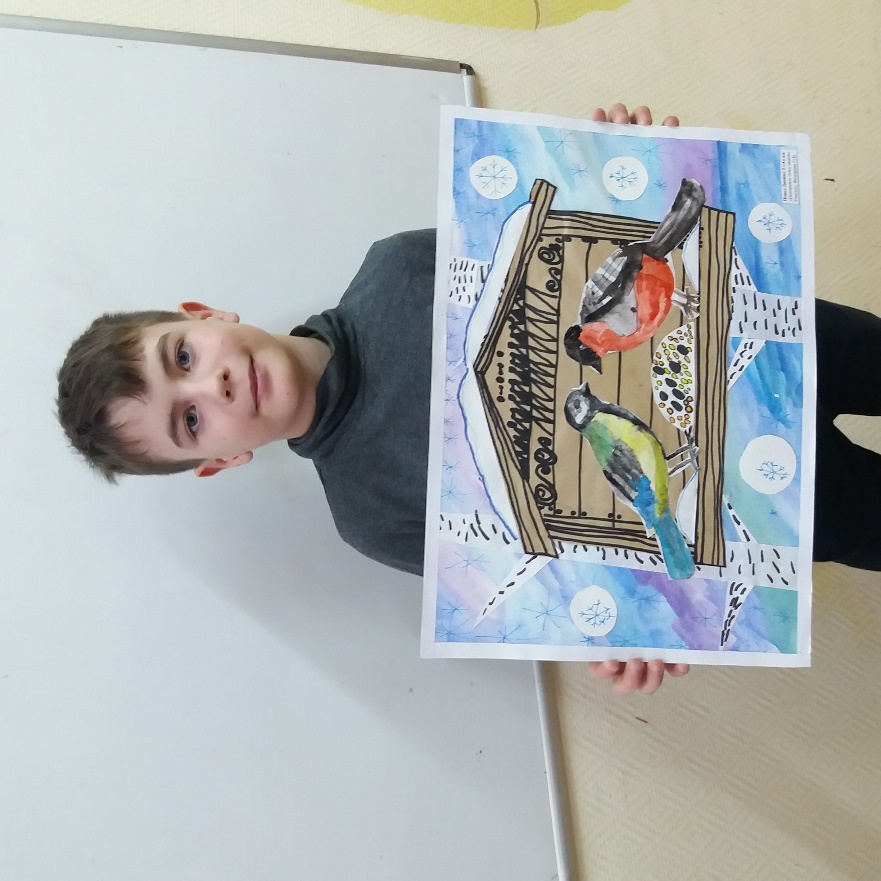 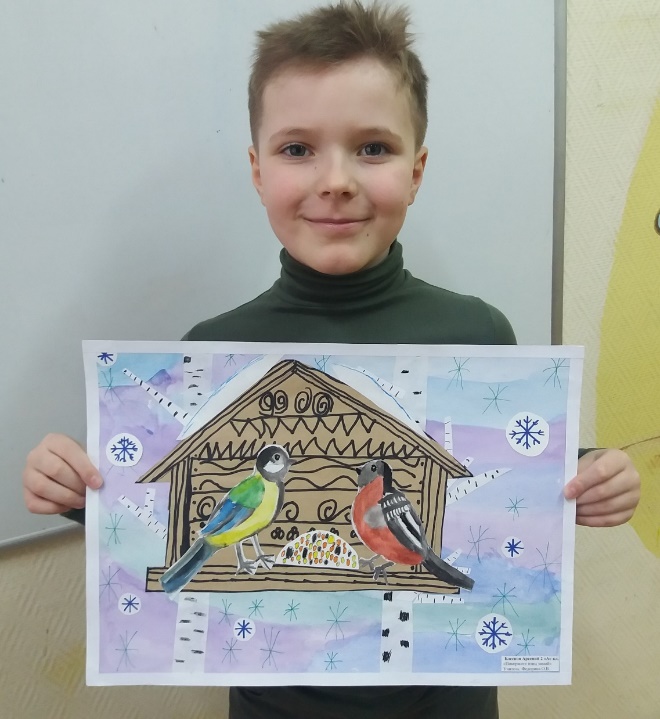 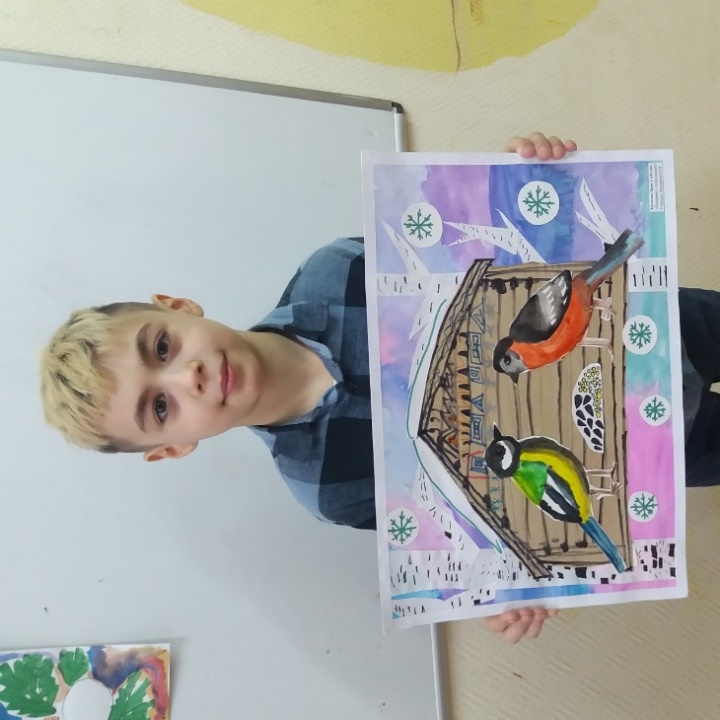 Выставка рисунков в школе
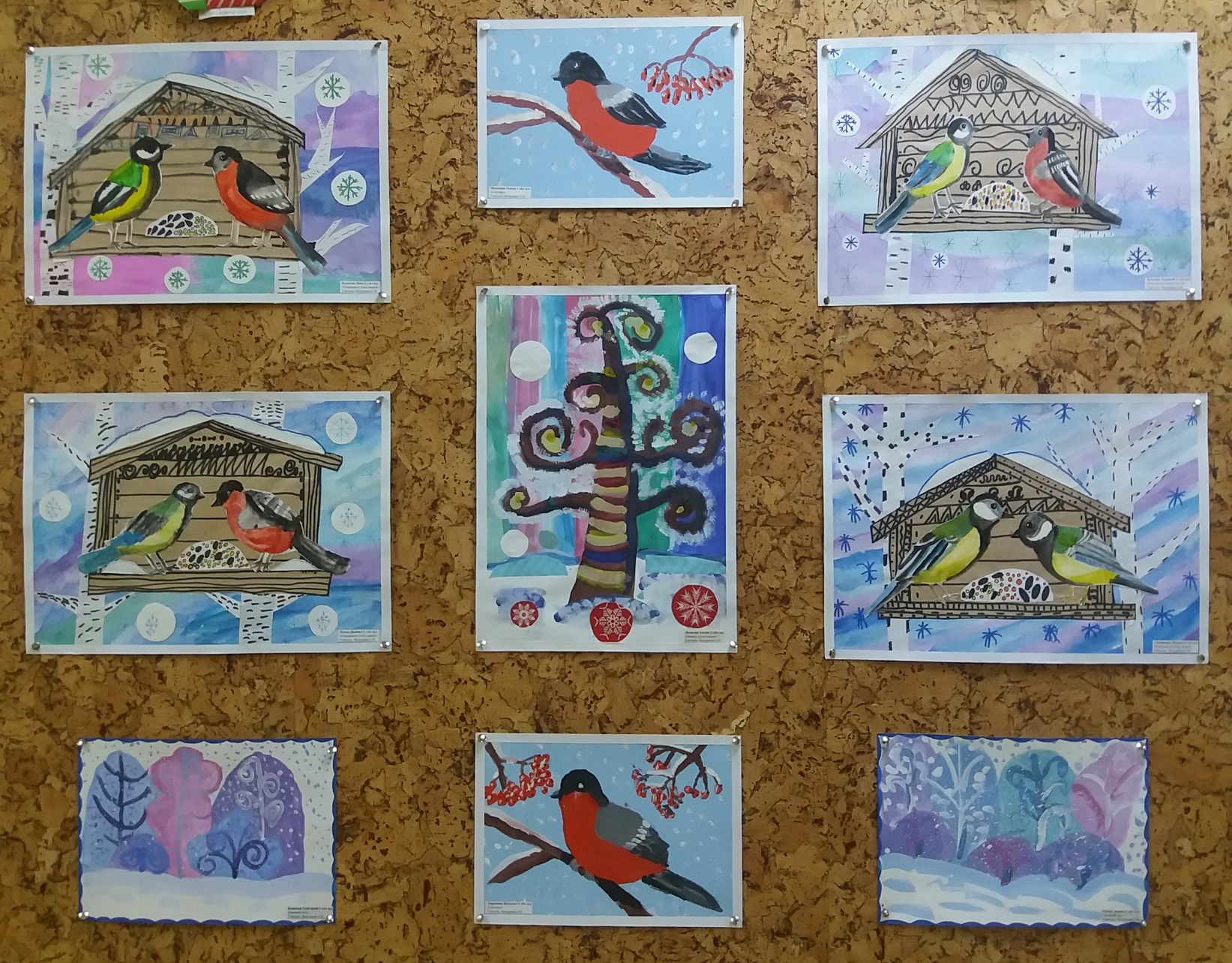